A Web of Knowledge for Historical Documents
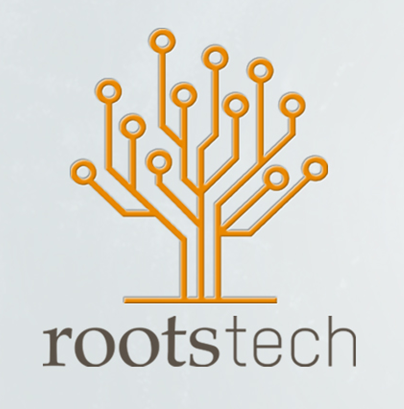 David W. Embley
Enabling Search for Facts and Implied Facts by Automating the Construction of a Web of Knowledge for Historical Documents
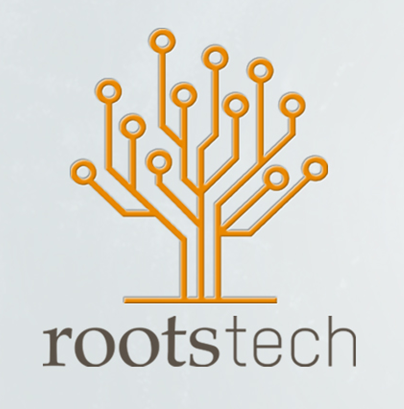 David W. Embley
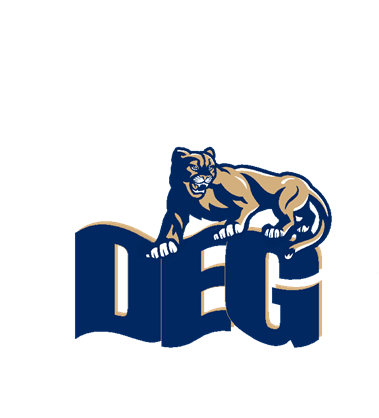 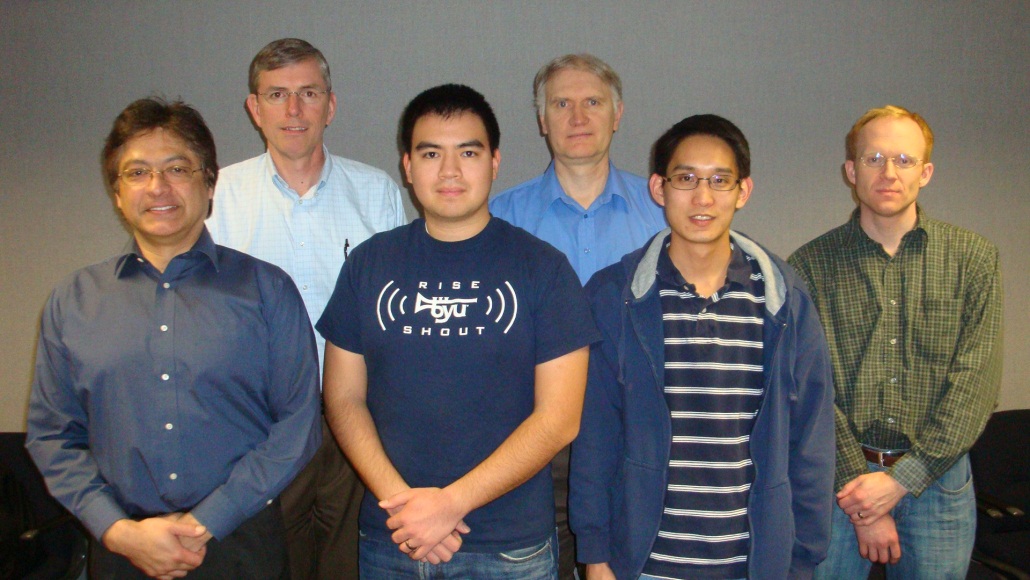 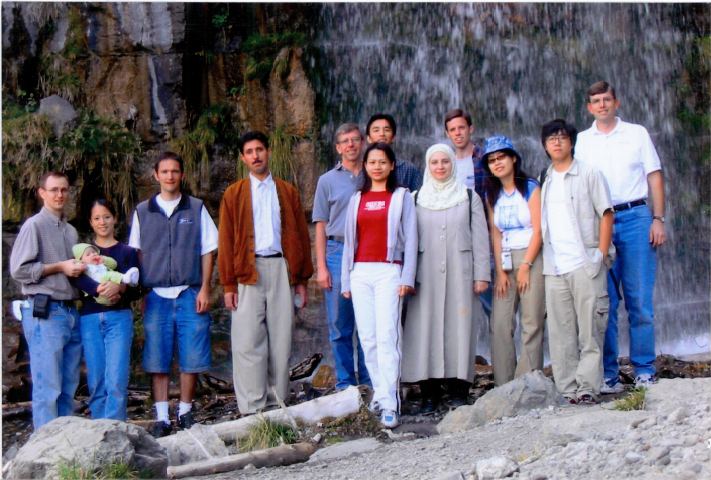 BYU Data Extraction Research Group
Stephen W. Liddle, Deryle W. Lonsdale, Spencer Machado, Thomas Packer, Joseph Park, Nathan Tate, Andrew Zitzelberger
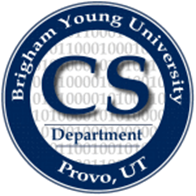 [Speaker Notes: Pictures would be better here – do we have older pictures of our research group?]
WoK-HD(A Web of Knowledge Superimposed over Historical Documents)
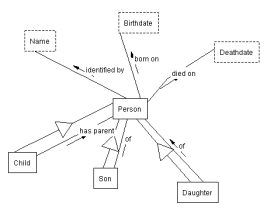 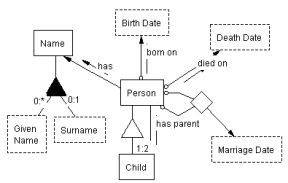 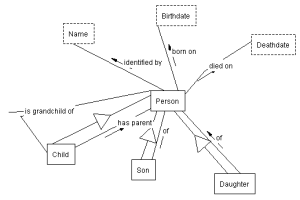 …
…
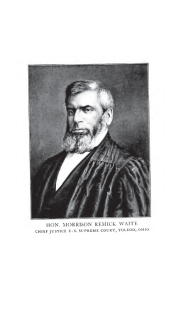 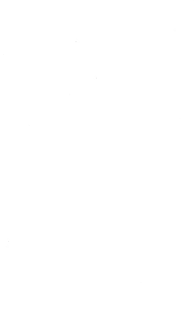 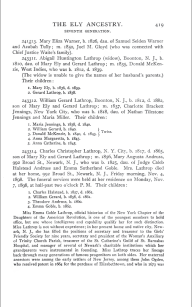 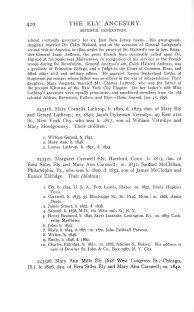 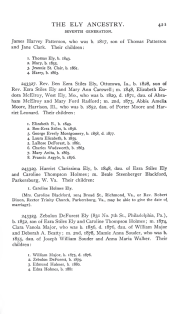 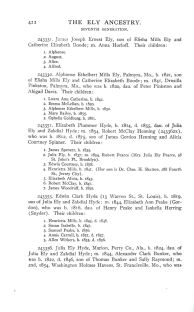 …
…
[Speaker Notes: Automatic extraction builds links.]
WoK-HD(A Web of Knowledge Superimposed over Historical Documents)
grandchildren of Mary Ely
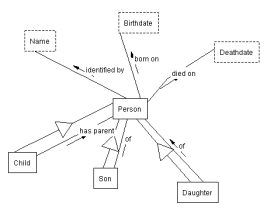 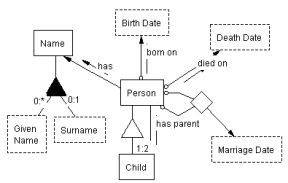 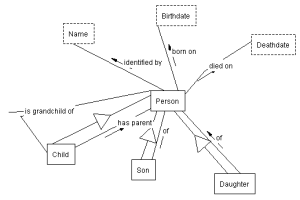 …
…
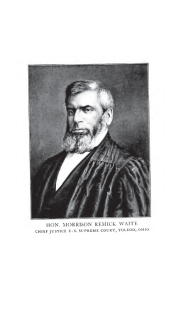 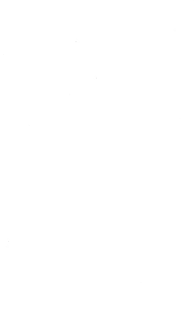 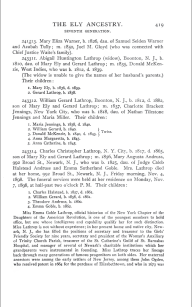 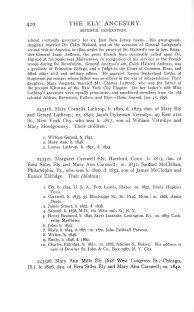 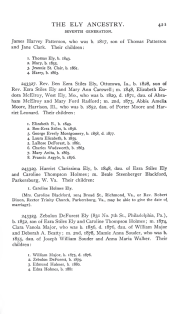 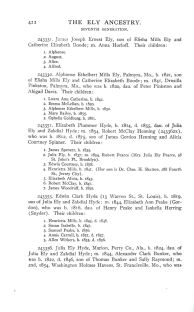 …
…
[Speaker Notes: Automatic extraction also builds query links.]
WoK-HD(A Web of Knowledge Superimposed over Historical Documents)
grandchildren of Mary Ely
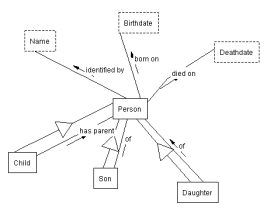 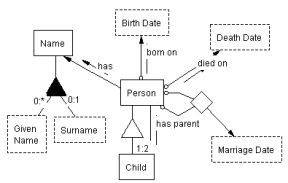 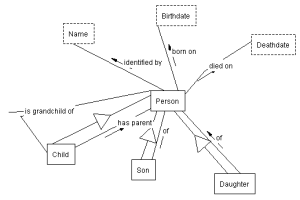 …
…
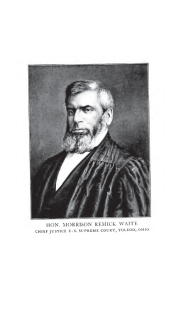 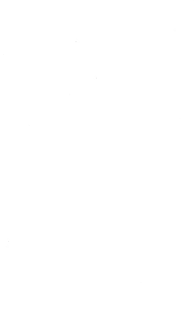 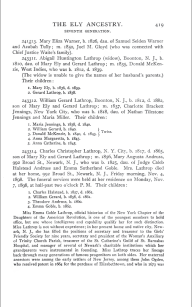 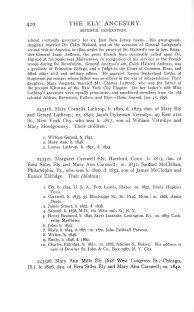 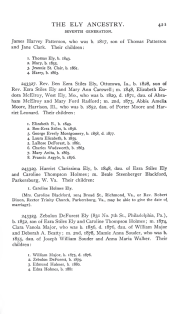 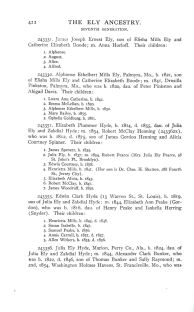 …
…
[Speaker Notes: Selection of best ontology to answer query.]
WoK-HD(A Web of Knowledge Superimposed over Historical Documents)
grandchildren of Mary Ely
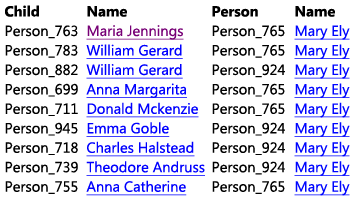 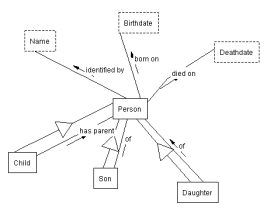 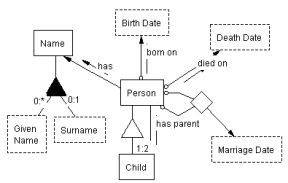 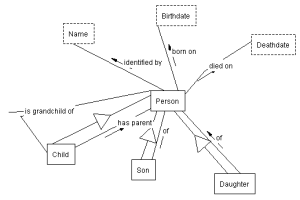 …
…
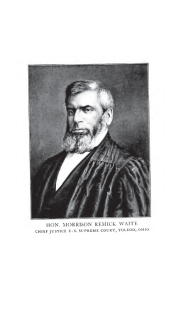 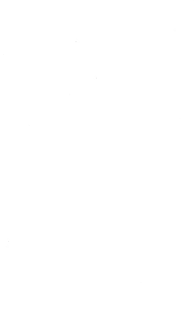 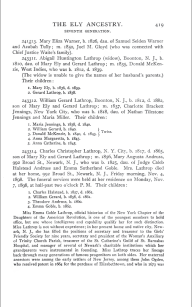 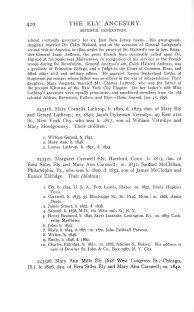 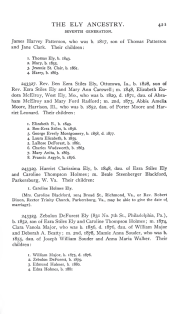 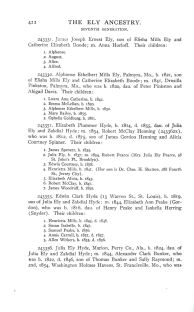 …
…
WoK-HD(A Web of Knowledge Superimposed over Historical Documents)
grandchildren of Mary Ely
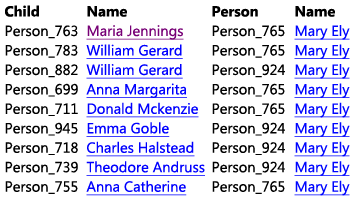 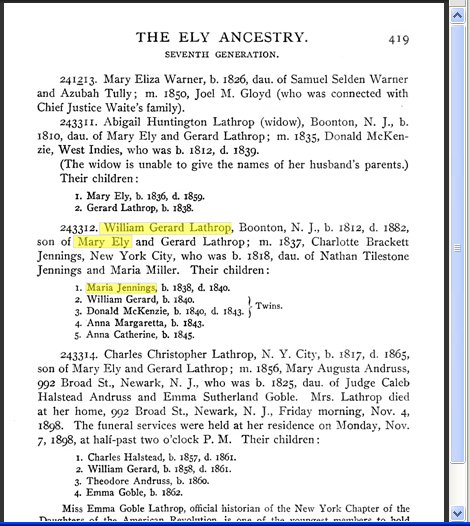 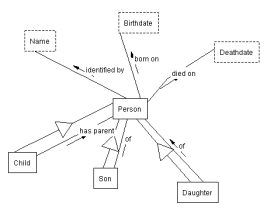 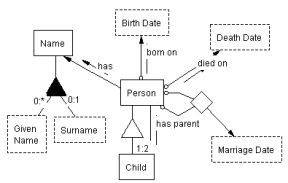 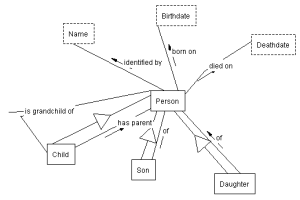 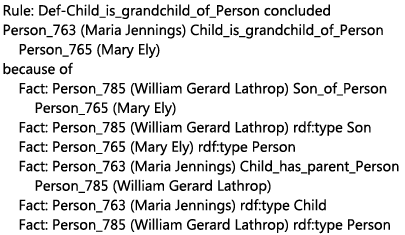 …
…
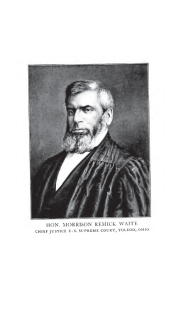 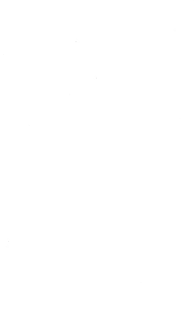 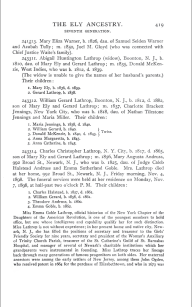 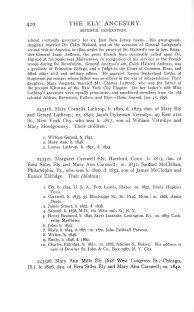 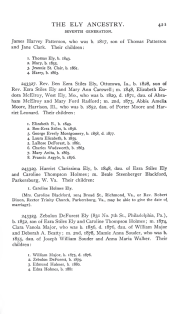 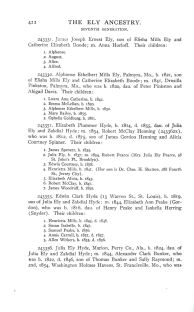 …
…
[Speaker Notes: Mockup as designed.  Actual implementation quite close.  The differences point to where we need to add finishing touches.]
WoK-HD Input
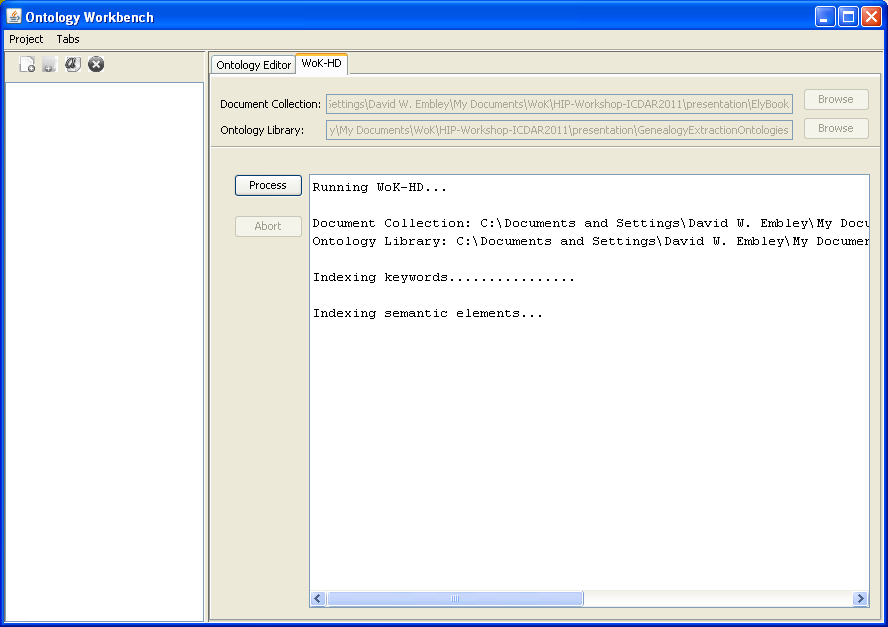 [Speaker Notes: Demo: initial screen]
Querying for Facts & Implied Facts
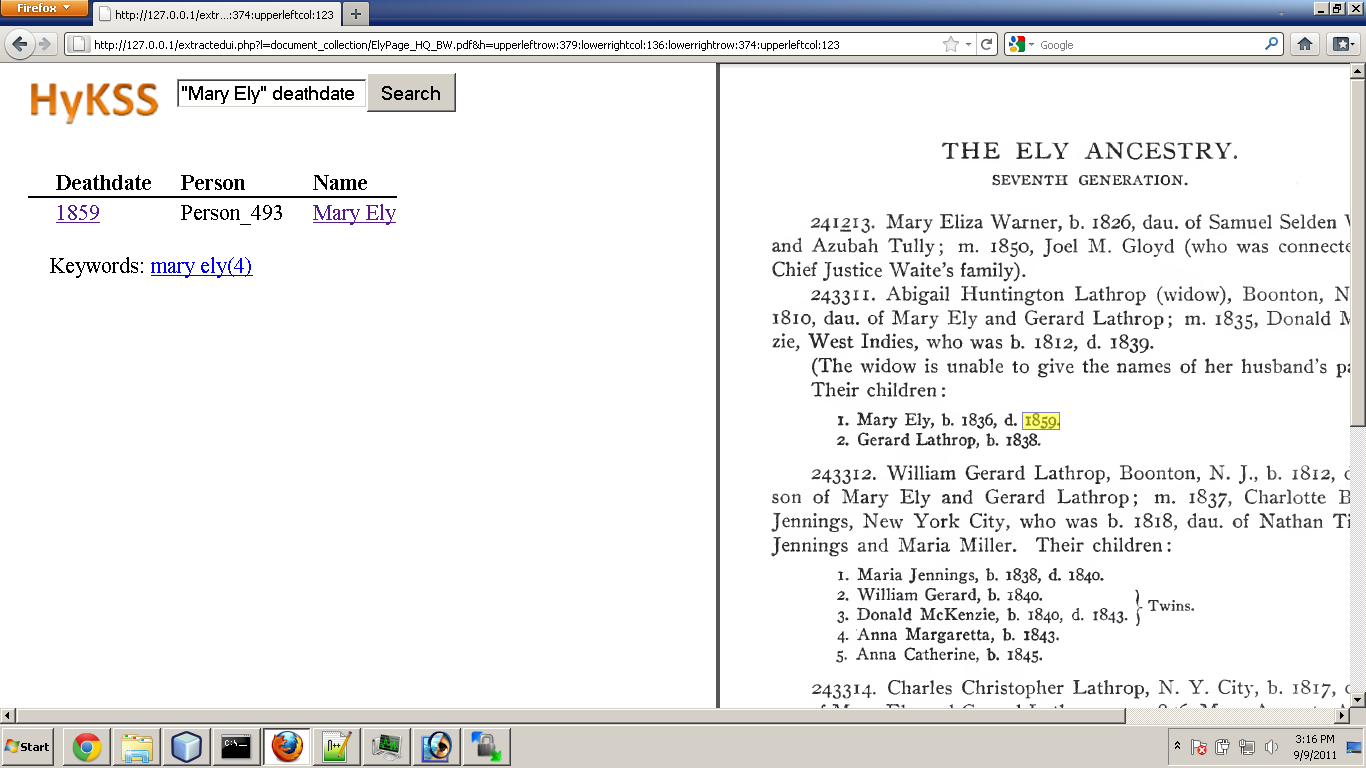 [Speaker Notes: Facts.  Demo: Query screen shots]
Querying for Facts & Implied Facts
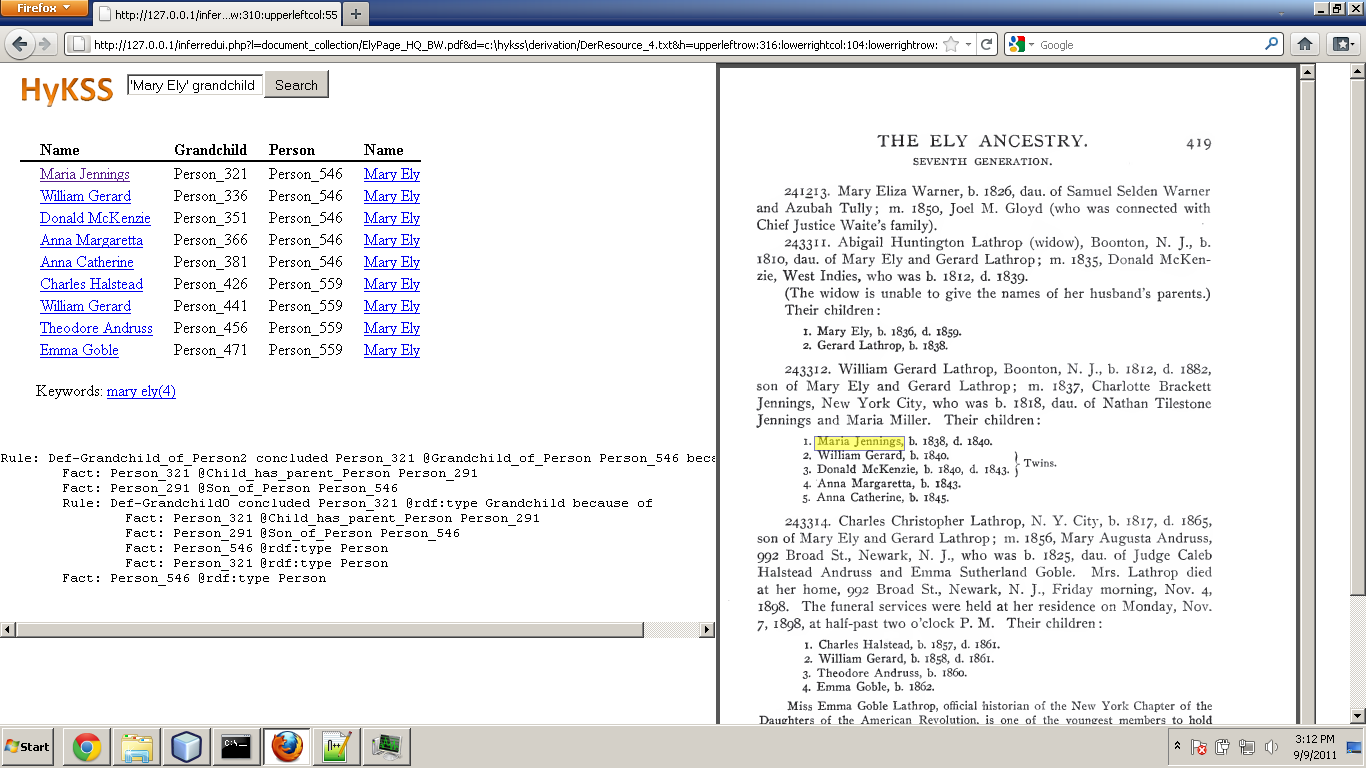 Animation of
Extraction query, results, highlighting
Reasoned Query, results, reasoning chain, highlighting
[Speaker Notes: Implied Facts.  Demo: Query screen shots]
Extraction Ontologies
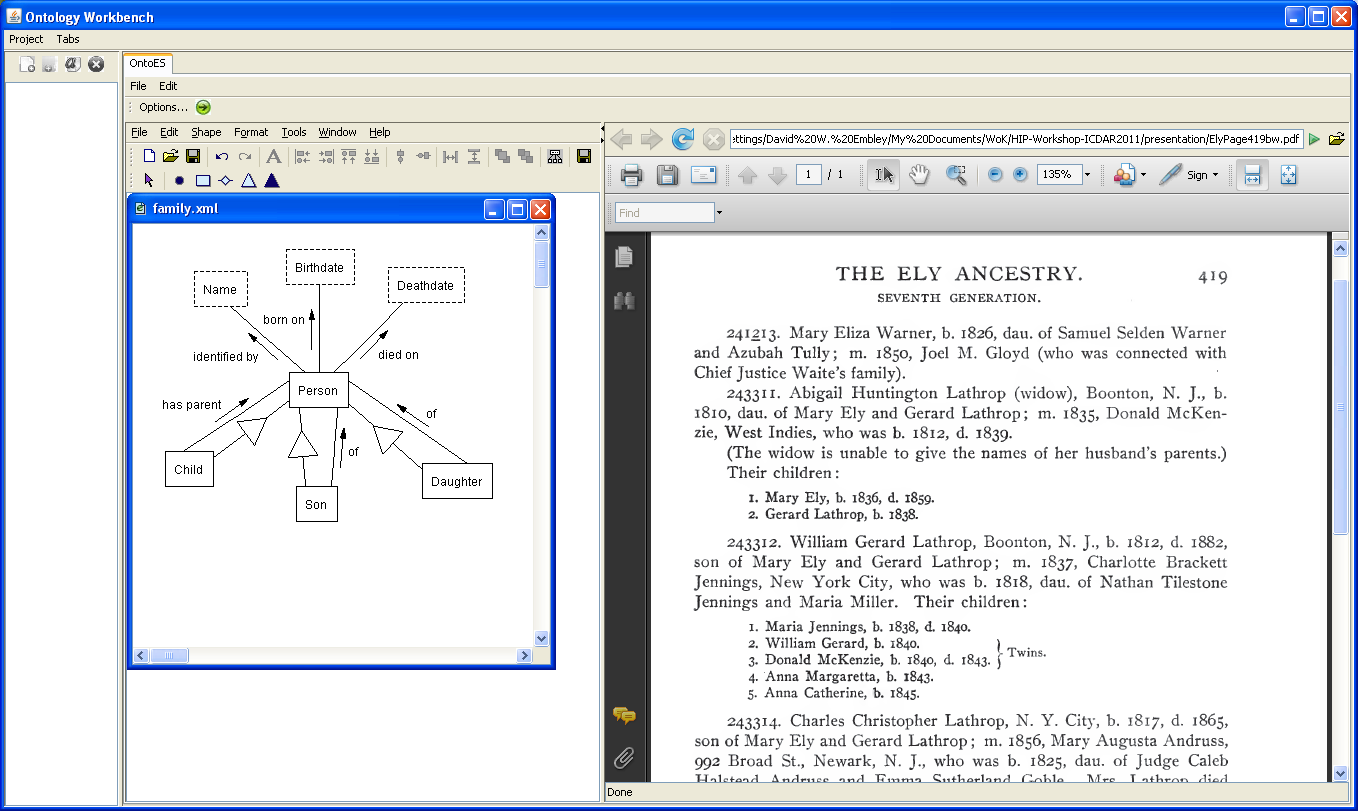 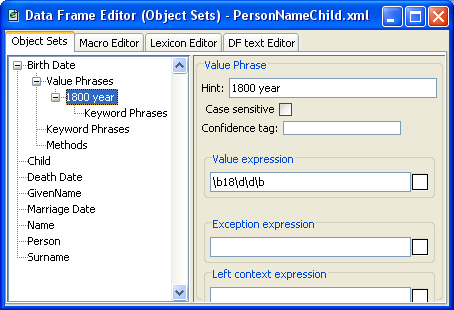 [Speaker Notes: This begins the explanation of how it works.]
Extraction Ontologies
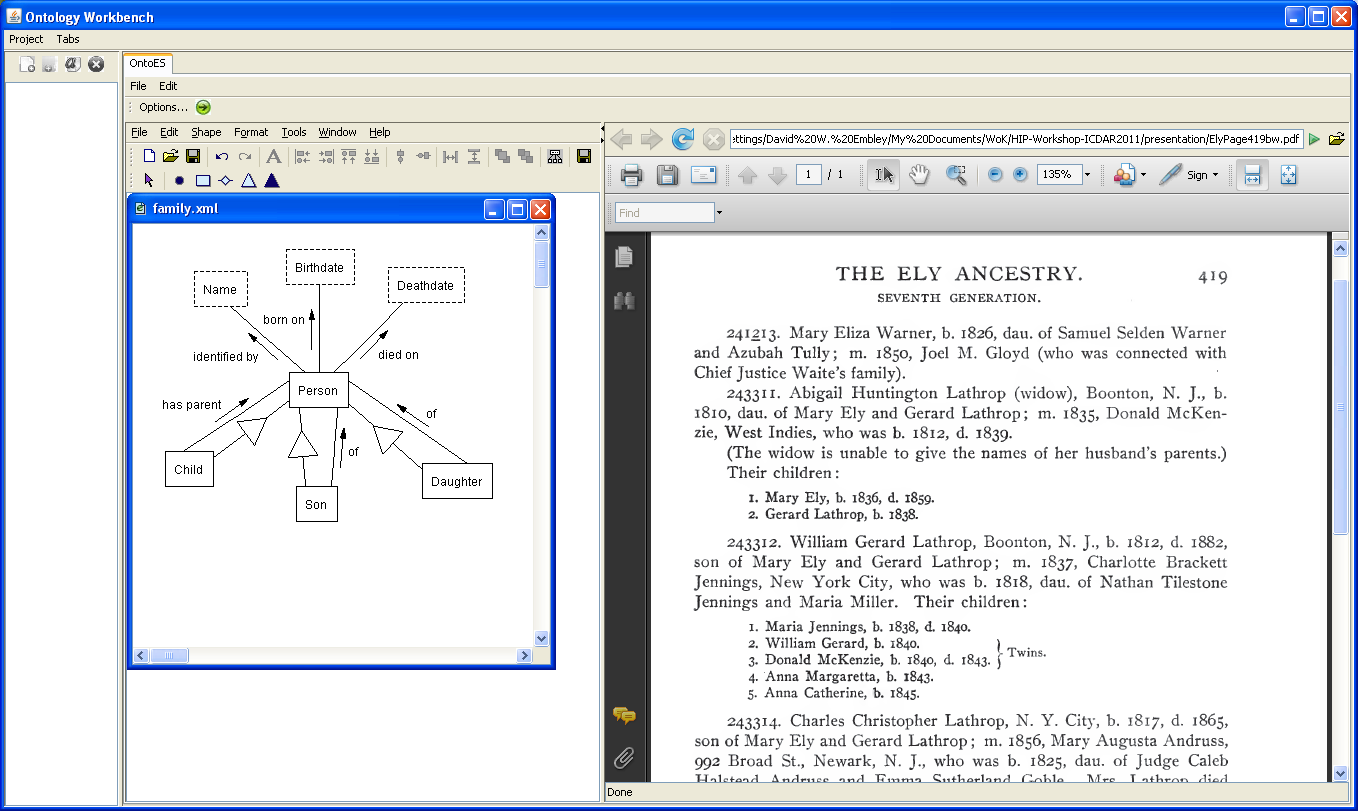 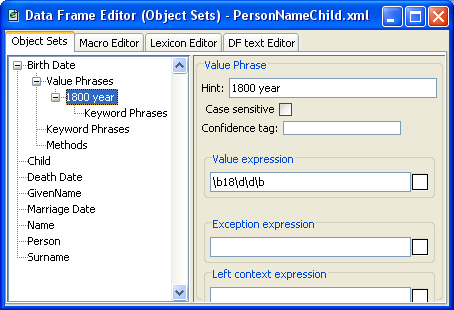 [Speaker Notes: … indexing …]
Fact Extraction
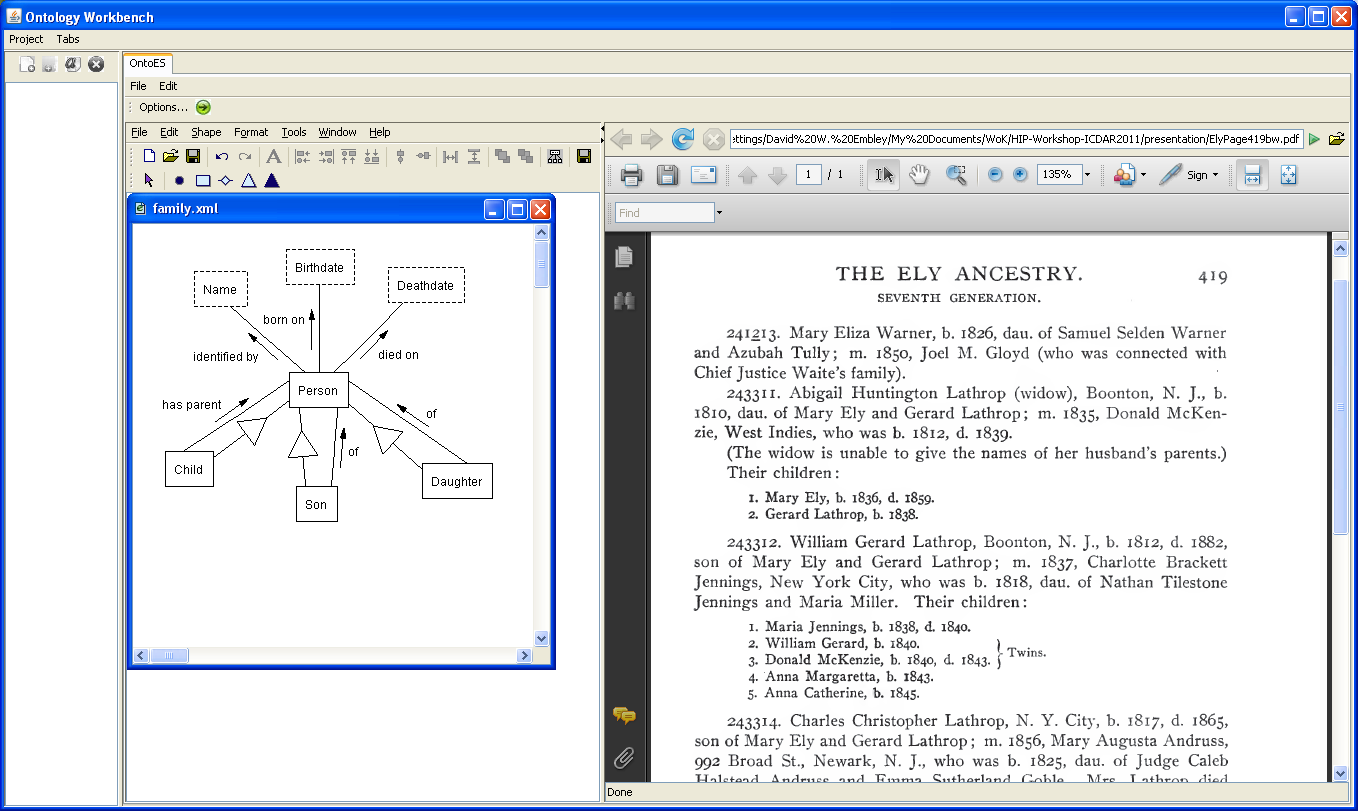 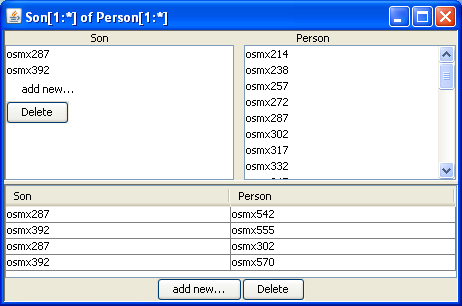 [Speaker Notes: Populated object and relationship sets]
Fact Extraction
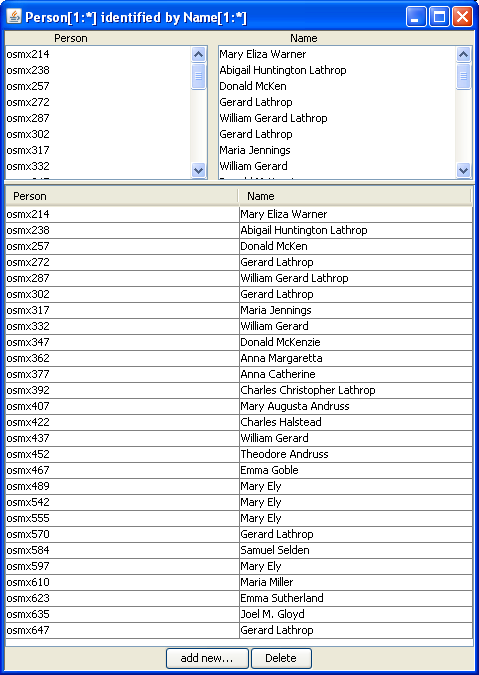 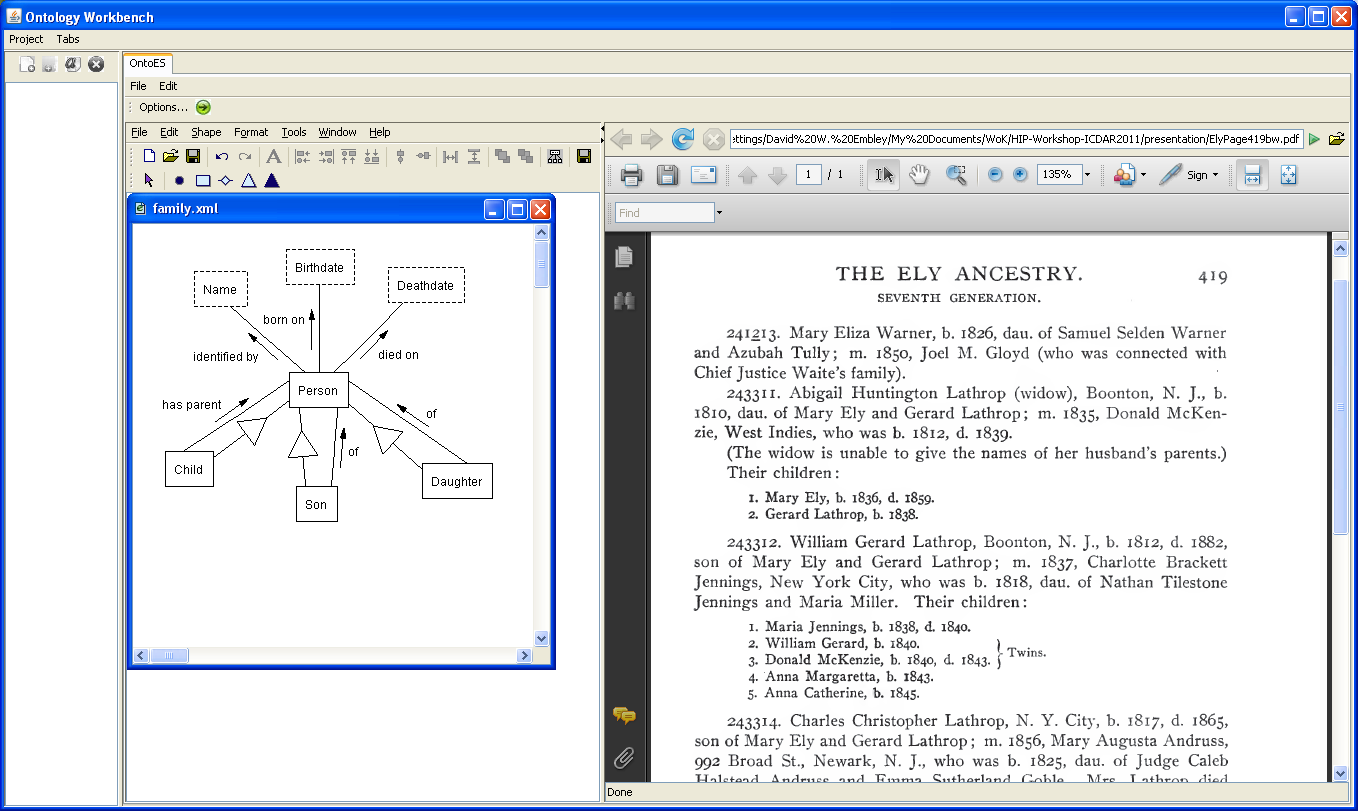 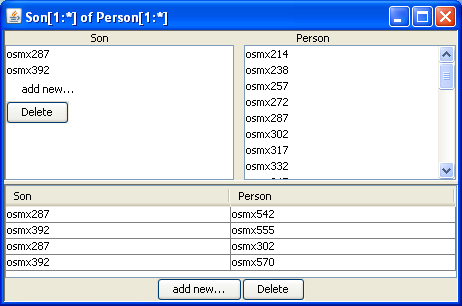 Fact Extraction
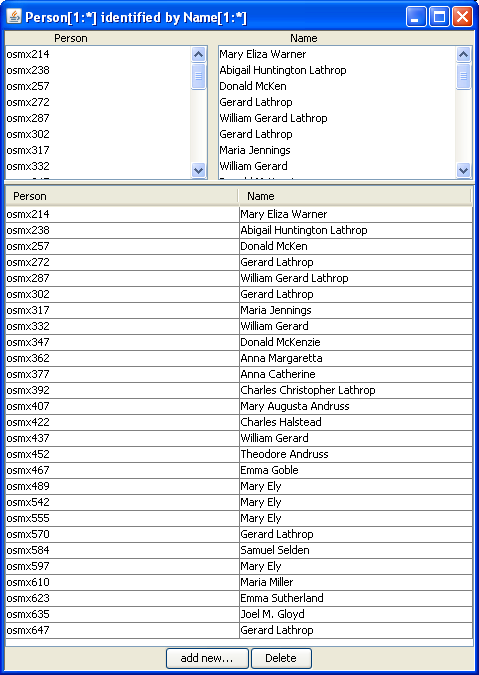 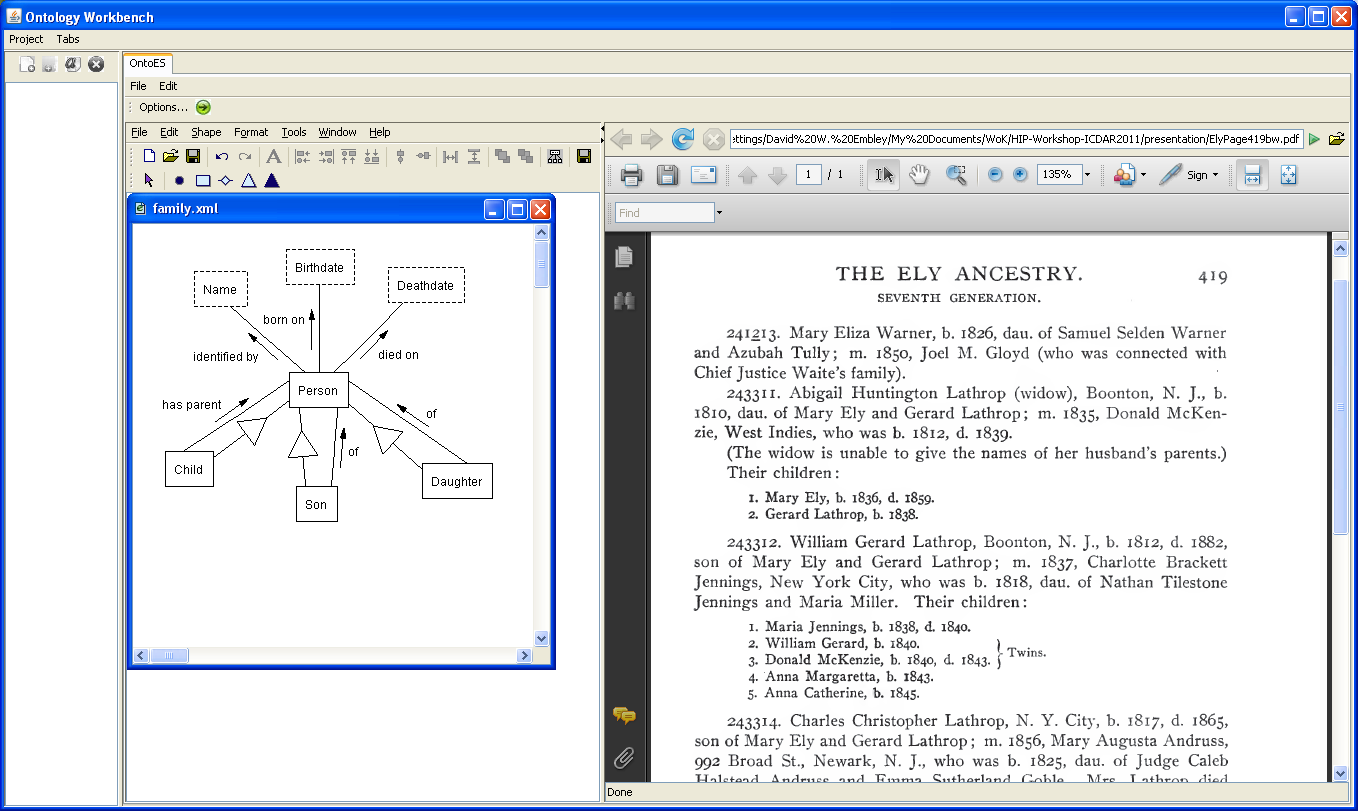 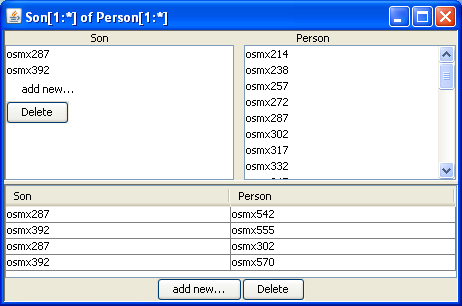 Reasoning for Implied Facts
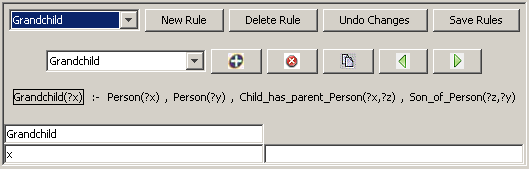 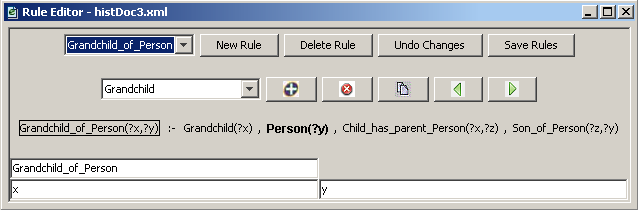 [Speaker Notes: Declaration of reasoning rules.]
Reasoning for Implied Facts
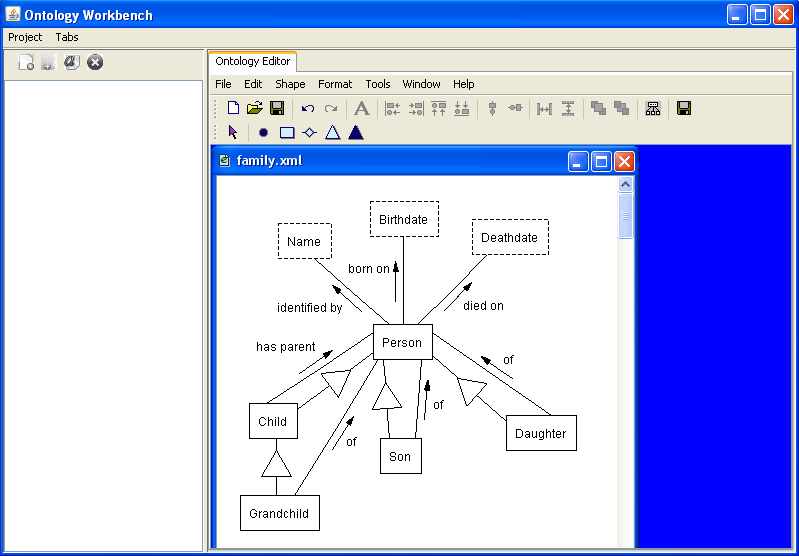 [Speaker Notes: Reasoning rules yields new object and relationship sets.]
Reasoning for Implied Facts
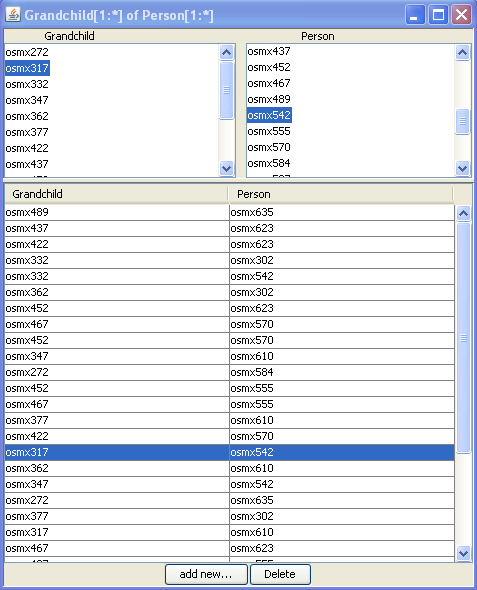 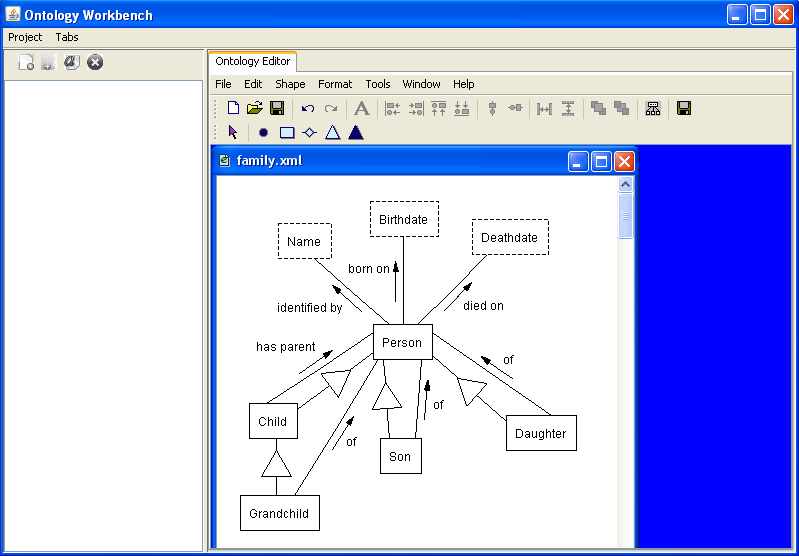 [Speaker Notes: … and new data instances]
Reasoning for Implied Facts
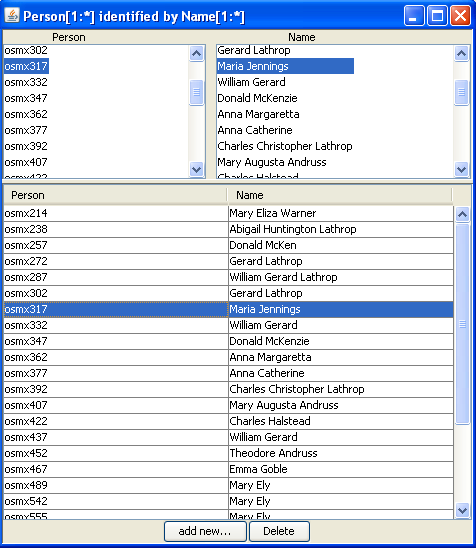 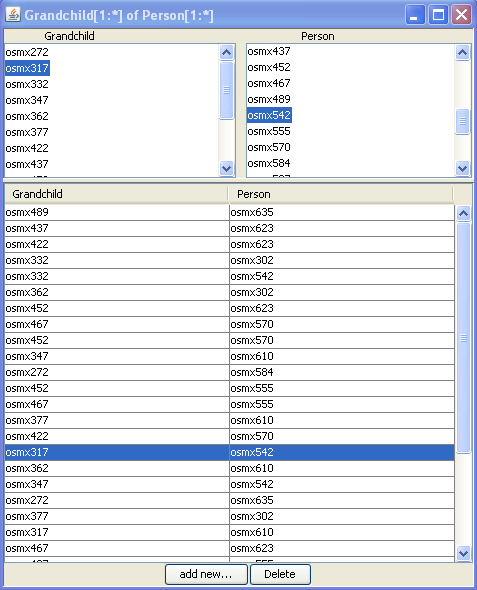 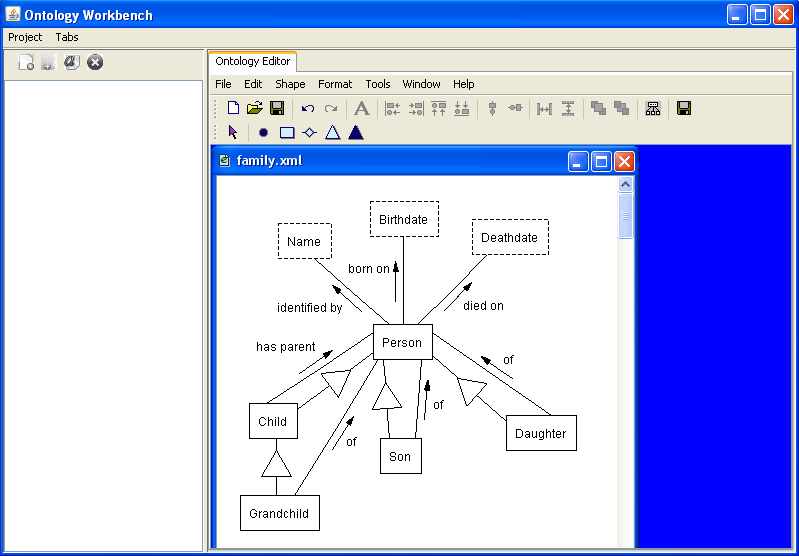 Query Interpretation
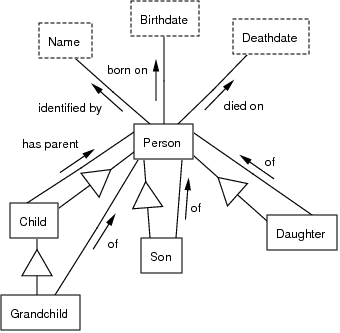 “Mary Ely” grandchild
Query Interpretation
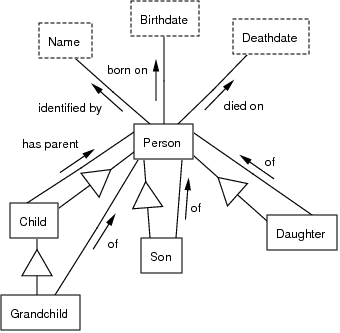 “Mary Ely” grandchild
Query Interpretation
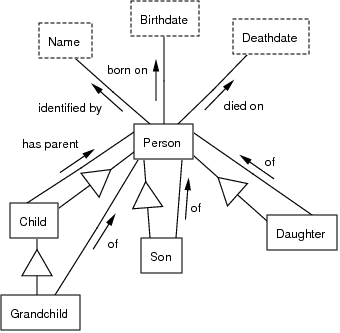 “Mary Ely” grandchild
Generated SPARQL Query
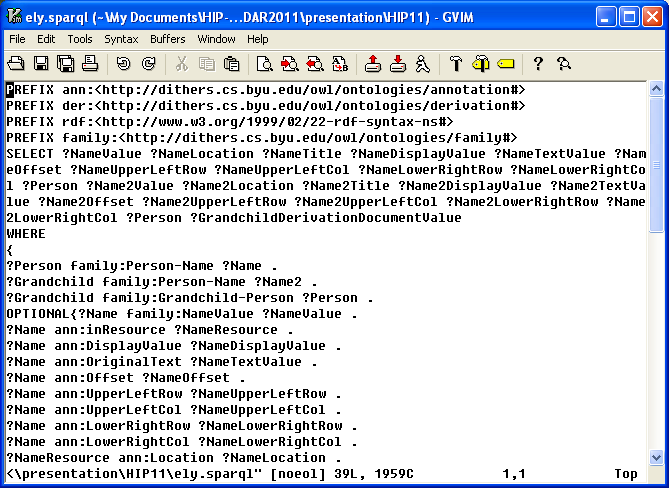 Generated SPARQL Query
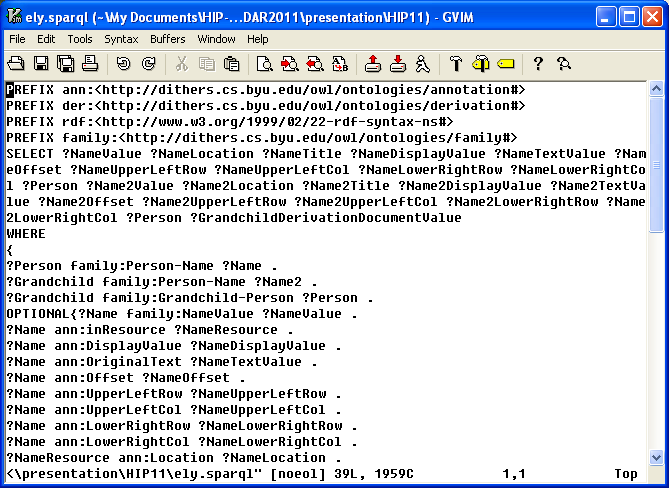 Query Results
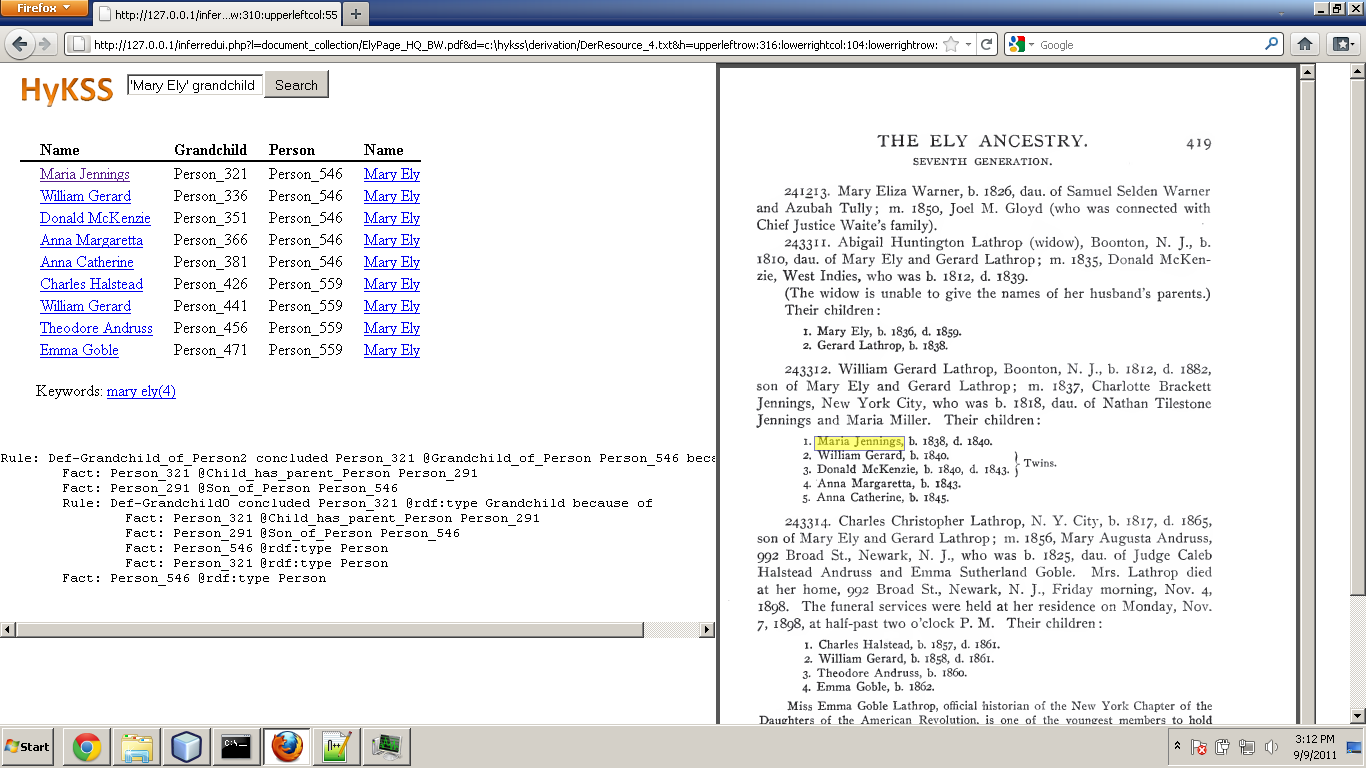 Results of Processingthe Ely Ancestry (all 830 Pages)
Number of facts extracted: 22,251
8,740 Person-Birthdate facts
3,803 Person-Deathdate facts
9,708 children facts, including
5,020 Child-has-parent-Person facts
2,394 Son-of-Person facts
2,294 Daughter-of-Person facts
Number of implied grandchild facts inferred: 5,277
Processing time:
~18 seconds per page
CPU time: ~4 hours
Processing 10 in parallel: ~24 minutes
[Speaker Notes: Grand total: 27,528
Each page took an average of about 18 seconds, so the entire job took roughly 4 hours of CPU time to process (4 hours 9 min, when estimated using 18 seconds per page on the 100 pages sampled).  Run on Marylou, processing 10 pages at a time in parallel.  ?? So, wall-clock time should be 240 minutes / 10 = 24 minutes.  (Does the 18 seconds include the time to do the inferencing?  yes)
Person-Name facts not counted (miscommunication about whether they were wanted)]
Results of Processingthe Ely Ancestry (all 830 Pages)
Precision: .52                                                                             (by randomly selecting & checking 100 of the 22,251 facts)
Recall: .33 & Precision: .40                                                      (by randomly selecting  and checking 2 fact-filled family pages)
Errors:
Name recognizer
Text pattern expectations
OCR
Varying accuracy (for pages checked)
Recall: .11, Precision: .11 (bad combination of all problems)
Recall: .50, Precision: .68 (some problems, but closer to expectations)
Recall: .59, Precision: .71 (10 pages, mostly as expected)
Recall: .91, Precision: .94 (tuned, no problems except a few OCR errors)
[Speaker Notes: Failures of name recognizer: (1) names weren’t in dictionary (occasionally due to OCR errors), (2) names such as the month “May” that are in the name dictionary, (3) relationship set recognizers such as “son of” or “born on” that “forced” the system to pick out a name, which it sometimes did incorrectly.  Layout expectations: expected “children:” but not “children of” (switch for no apparent reason), window extent for relationships such as “children:”, “son of”, and “daughter of” turned out to be longer than expected]
Results after adding Recognizers for Relationship Sets
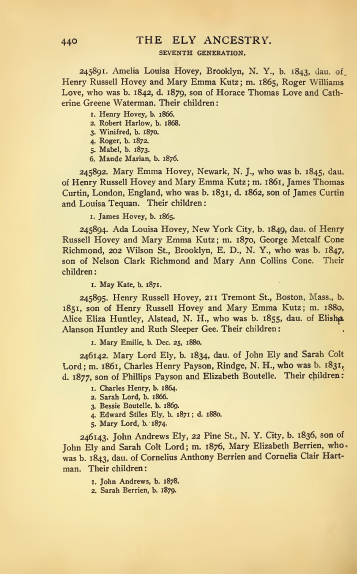 Name: 			0.91
Birthdate: 			0.92
Deathdate: 			1.00
Person born on Birthdate: 	0.89
Person died on Deathdate: 	0.75
Son of Person: 		0.83
Daughter of Person: 		0.33
Child: has parent Person: 	0.79
  
Average F-measure: 		0.80
 
Correct extracted facts: 	143
Total extracted facts: 		165
Actual number of facts: 	172
[Speaker Notes: I modified the relationshipset heuristics to find the objects that subsume the one found using the relphrase expression. This mostly solves the problem of the final relphrase having a huge OR statement where it will recognize an arbitrary value in that OR statement (and it usually chooses a shorter one). Here are the results with object sets included (as a side note, I also flattened the OCRed text to a single line which solved the regex any character not picking up newline characters):
 
Precision:
 
ObjectSet: Name, 0.85
ObjectSet: Birthdate, 1.0
ObjectSet: Deathdate, 1.0
RelationshipSet: Person[1:*] born on Birthdate[1:*], 0.9230769230769231
RelationshipSet: Person[1:*] died on Deathdate[1:*], 0.75
RelationshipSet: Son[1:*] of Person[1:*], 0.8333333333333334
RelationshipSet: Daughter[1:*] of Person[1:*], 0.5
RelationshipSet: Child[1:*] has parent Person[1:*], 0.8275862068965517
 
 
Average Precision: 0.835499557913351
 
 
Recall:
 
ObjectSet: Name, 0.9807692307692307
ObjectSet: Birthdate, 0.8571428571428571
ObjectSet: Deathdate, 1.0
RelationshipSet: Person[1:*] born on Birthdate[1:*], 0.8571428571428571
RelationshipSet: Person[1:*] died on Deathdate[1:*], 0.75
RelationshipSet: Son[1:*] of Person[1:*], 0.8333333333333334
RelationshipSet: Daughter[1:*] of Person[1:*], 0.25
RelationshipSet: Child[1:*] has parent Person[1:*], 0.75
 
 
Average Recall: 0.7847985347985348
 
 
F-measure:
 
ObjectSet: Name, 0.9107142857142857
ObjectSet: Birthdate, 0.923076923076923
ObjectSet: Deathdate, 1.0
RelationshipSet: Person[1:*] born on Birthdate[1:*], 0.888888888888889
RelationshipSet: Person[1:*] died on Deathdate[1:*], 0.75
RelationshipSet: Son[1:*] of Person[1:*], 0.8333333333333334
RelationshipSet: Daughter[1:*] of Person[1:*], 0.3333333333333333
RelationshipSet: Child[1:*] has parent Person[1:*], 0.7868852459016394
 
 
Average F-measure: 0.8032790012810503
 
 
Number of correct extracted facts: 143.0
Total number of extracted facts: 165.0
Actual number of facts: 172.0
 
 
Here are the results for just the relationships:
 
 
 
Precision:
 
RelationshipSet: Person[1:*] born on Birthdate[1:*], 0.9230769230769231
RelationshipSet: Person[1:*] died on Deathdate[1:*], 0.75
RelationshipSet: Son[1:*] of Person[1:*], 0.8333333333333334
RelationshipSet: Daughter[1:*] of Person[1:*], 0.5
RelationshipSet: Child[1:*] has parent Person[1:*], 0.8275862068965517
 
 
Average Precision: 0.7667992926613616
 
 
Recall:
 
RelationshipSet: Person[1:*] born on Birthdate[1:*], 0.8571428571428571
RelationshipSet: Person[1:*] died on Deathdate[1:*], 0.75
RelationshipSet: Son[1:*] of Person[1:*], 0.8333333333333334
RelationshipSet: Daughter[1:*] of Person[1:*], 0.25
RelationshipSet: Child[1:*] has parent Person[1:*], 0.75
 
 
Average Recall: 0.6880952380952381
 
 
F-measure:
 
RelationshipSet: Person[1:*] born on Birthdate[1:*], 0.888888888888889
RelationshipSet: Person[1:*] died on Deathdate[1:*], 0.75
RelationshipSet: Son[1:*] of Person[1:*], 0.8333333333333334
RelationshipSet: Daughter[1:*] of Person[1:*], 0.3333333333333333
RelationshipSet: Child[1:*] has parent Person[1:*], 0.7868852459016394
 
 
Average F-measure: 0.718488160291439
 
 
Number of correct extracted facts: 64.0
Total number of extracted facts: 77.0
Actual number of facts: 88.0]
Results after adding Recognizers for Relationship Sets
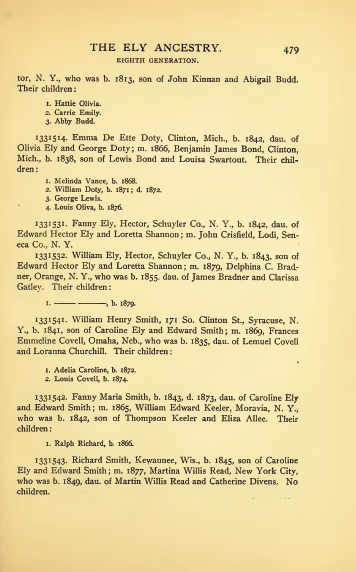 Name: 			0.70
Birthdate: 			0.88
Deathdate: 			1.00
Person born on Birthdate: 	0.56
Person died on Deathdate: 	1.00
Son of Person: 		0.89
Daughter: of Person: 		0.45
Child has parent Person: 	0.30
 
Average F-measure: 		0.72
 
Correct extracted facts: 	   79
Total extracted facts: 		119
Actual number of facts: 	119
[Speaker Notes: Here are the results of the second test page (pdf page 649, actual page 479)
 
Precision:
 
ObjectSet: Name, 0.5932203389830508
ObjectSet: Birthdate, 1.0
ObjectSet: Deathdate, 1.0
RelationshipSet: Person[1:*] born on Birthdate[1:*], 0.6428571428571429
RelationshipSet: Person[1:*] died on Deathdate[1:*], 1.0
RelationshipSet: Son[1:*] of Person[1:*], 1.0
RelationshipSet: Daughter[1:*] of Person[1:*], 0.5
RelationshipSet: Child[1:*] has parent Person[1:*], 0.4
 
 
Average Precision: 0.7670096852300243
 
 
Recall:
 
ObjectSet: Name, 0.8536585365853658
ObjectSet: Birthdate, 0.7777777777777778
ObjectSet: Deathdate, 1.0
RelationshipSet: Person[1:*] born on Birthdate[1:*], 0.5
RelationshipSet: Person[1:*] died on Deathdate[1:*], 1.0
RelationshipSet: Son[1:*] of Person[1:*], 0.8
RelationshipSet: Daughter[1:*] of Person[1:*], 0.4166666666666667
RelationshipSet: Child[1:*] has parent Person[1:*], 0.25
 
 
Average Recall: 0.6997628726287263
 
 
F-measure:
 
ObjectSet: Name, 0.6999999999999998
ObjectSet: Birthdate, 0.8750000000000001
ObjectSet: Deathdate, 1.0
RelationshipSet: Person[1:*] born on Birthdate[1:*], 0.5625000000000001
RelationshipSet: Person[1:*] died on Deathdate[1:*], 1.0
RelationshipSet: Son[1:*] of Person[1:*], 0.888888888888889
RelationshipSet: Daughter[1:*] of Person[1:*], 0.45454545454545453
RelationshipSet: Child[1:*] has parent Person[1:*], 0.3076923076923077
 
 
Average F-measure: 0.7235783313908314
 
 
Number of correct extracted facts: 79.0
Total number of extracted facts: 119.0
Actual number of facts: 119.0
 
 
Here are the results of just the relationships:
 
Precision:
 
RelationshipSet: Person[1:*] born on Birthdate[1:*], 0.6428571428571429
RelationshipSet: Person[1:*] died on Deathdate[1:*], 1.0
RelationshipSet: Son[1:*] of Person[1:*], 1.0
RelationshipSet: Daughter[1:*] of Person[1:*], 0.5
RelationshipSet: Child[1:*] has parent Person[1:*], 0.4
 
 
Average Precision: 0.7085714285714285
 
 
Recall:
 
RelationshipSet: Person[1:*] born on Birthdate[1:*], 0.5
RelationshipSet: Person[1:*] died on Deathdate[1:*], 1.0
RelationshipSet: Son[1:*] of Person[1:*], 0.8
RelationshipSet: Daughter[1:*] of Person[1:*], 0.4166666666666667
RelationshipSet: Child[1:*] has parent Person[1:*], 0.25
 
 
Average Recall: 0.5933333333333333
 
 
F-measure:
 
RelationshipSet: Person[1:*] born on Birthdate[1:*], 0.5625000000000001
RelationshipSet: Person[1:*] died on Deathdate[1:*], 1.0
RelationshipSet: Son[1:*] of Person[1:*], 0.888888888888889
RelationshipSet: Daughter[1:*] of Person[1:*], 0.45454545454545453
RelationshipSet: Child[1:*] has parent Person[1:*], 0.3076923076923077
 
 
Average F-measure: 0.6427253302253302
 
 
Number of correct extracted facts: 28.0
Total number of extracted facts: 44.0
Actual number of facts: 58.0]
Current and Future Work(Making the WoK-HD Vision Practical)
4. Internationalization:
Français
한국인
…
grandchildren of Mary Ely
3. Accurate and
Efficient Query Processing
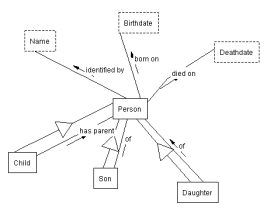 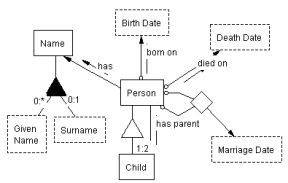 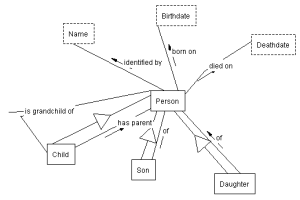 2. Automated Conceptual Organization
1. Cost-effective and Accurate Extraction
…
…
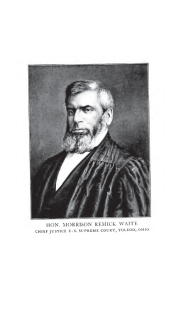 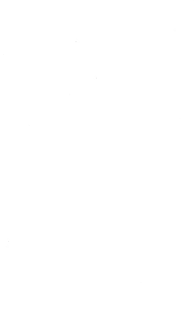 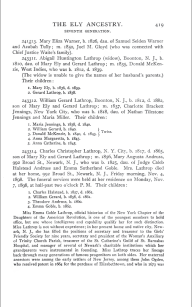 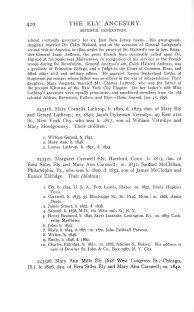 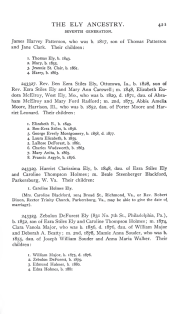 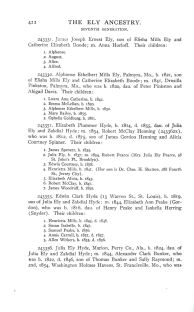 …
…
[Speaker Notes: Old Slide:
Implementation Status:
Full line works (but is fragile & needs finishing touches)
HyKSS integrated (but not all features)
Scalability:
Handcrafted extraction ontologies & reasoning rules        (worth the work for certain applications)
ListReader (plus bootstrapping for lists and general extraction)
Optimization (especially for query processing)
Integration:
Mapping extraction ontologies to domain ontologies
Object identity for people and places


What needs to be done to make the vision practical:
(a) Automate as much as possible the construction of fact extractors.
(b) Build tools to clean and organize facts, including information
integration and object-identity resolution.
(c) Enhance and optimize hybrid keyword and semantic search.
(d) Enable multilingual fact extraction and query processing.]
1. Cost-effective and Accurate Extraction
Focus on semi-structured elements first

Bootstrap synergistically
Extract from semi-structured elements
Learn extraction ontologies
Extract from plain text
[Speaker Notes: Automate as much as possible the construction of fact extractors.

Documents: here, assume family histories

Focus on semi-structured elements of a document first.
When starting from scratch, system watches user and learns patterns, takes over, and also begins to build extraction ontologies.
Bootstrapping: make use of extraction ontologies to automate the learning of other semi-structured elements.  Continue building extraction ontologies.
Extract from non-semi-structured text synergistically.
When continuing in the same domain (not starting from scratch):
the system makes use of prior knowledge and works synergistically with the user from the beginning.
To avoid over learning, it adjusts its extraction ontologies for the particular task at hand, not assuming that everything it has learned applies
Separately, it also contributes to domain knowledge by continuing to build domain-level extraction ontologies.]
ListReader:Wrapper Induction for Lists
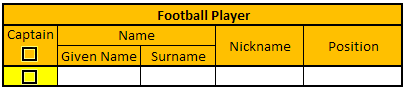 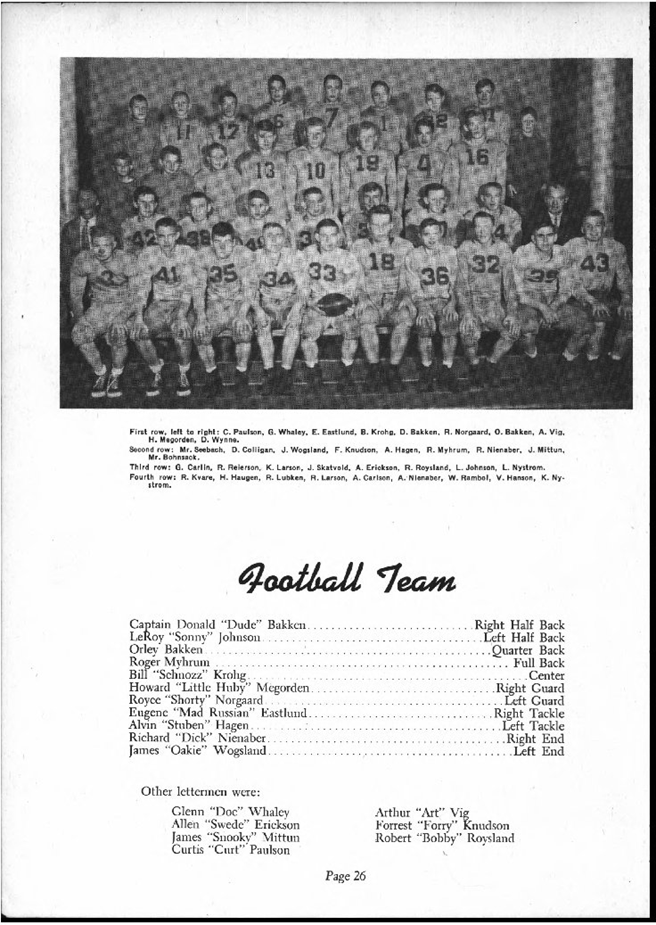 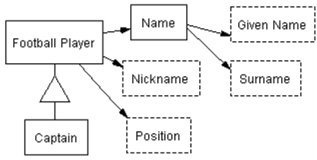 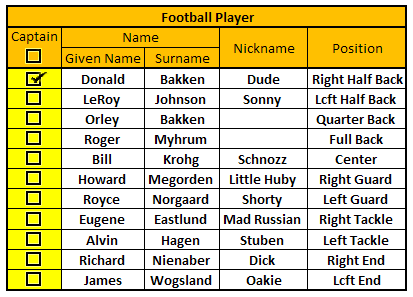 Part I: Semi-supervised
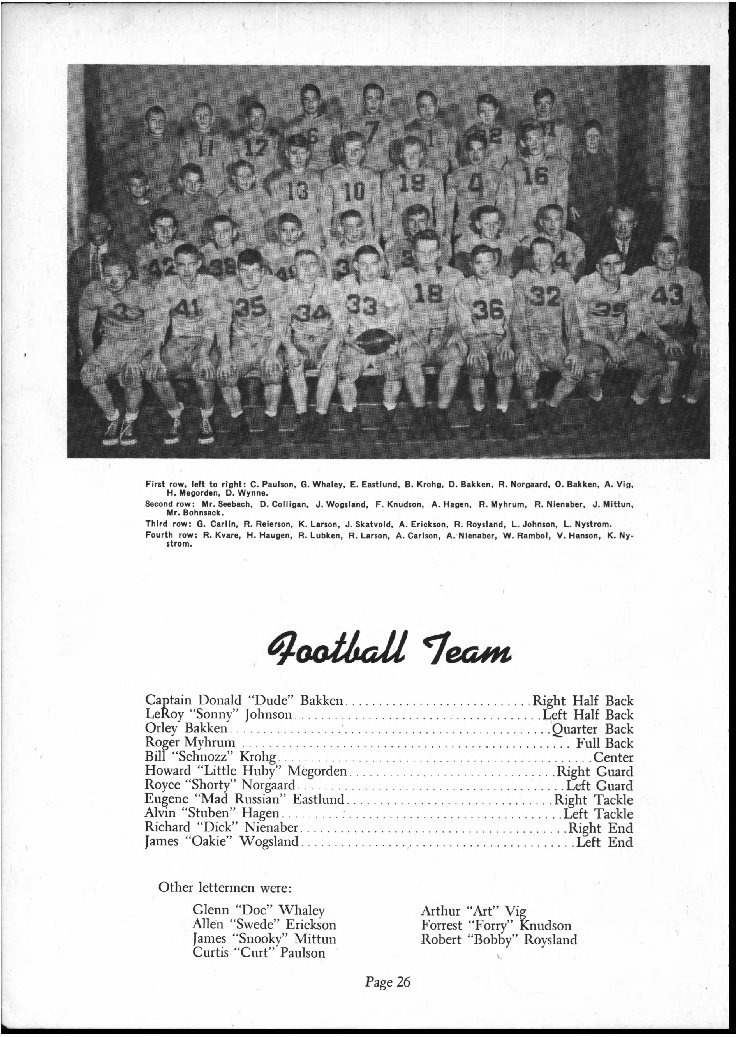 newline First row, left to right: C. Paulson, G. Whaley, E Eastlund, B. Krohg, D. Bakken, R. Norgaard, 0. Bakken, A. Vig, newline H. Megorden, D Wynne newline Second row- Mr. See bach, D. Colligan, J. Wogsland, F Knudson, A. Hagen, R. Myhrum, R. Nienaber, J. Mittun, newline Mr. Bohnsack. newline Third row: G. Carlm, R. Reterson, K Larson, J Skatvold, A. Enckson, R Roysland, L.Johnson, L. Nystrom. newLine Fourth row: R. Kvare, H. Haugen, R. Lubken, R Larson, A. Carlson, A. Nienaber, W Ram bo I, V Hanson, K. Ny- newline newline QootLaM "leam newline newline Captain Donald "Dude" Bakken ............... Right Half Back newline LeRoy "Sonny' Johnson ..................,.... Lcft Half Back newline Orley Bakken ...........,...........,.......... Quarter Back newline Roger Myhrum ................................... Full Back newline Bill "Schnozz" Krohg .............................. Center newline Howard "Little Huby" Megorden ................ Right Guard newline Royce "Shorty" Norgaard ....................... Left Guard newline Eugene "Mad Russian" Easthind ............... Right Tackle newline Alvin "Stuben" Hagen ......................... Left Tackle newline Richard "Dick" Nienabcr ........................ Right End newline James "Oakie" Wogsland .......................... Lcft End newline newline Other lettermen were- newline Glenn "Doc" Whaley newline Allen "Swede" Enckson newline James "Snooky" Mittun newline Curtis "Curt" Paulson newline Arthur "Art" Vig newline Forrest "Forry" Knudson newline Robert "Bobby" Roysland newline Page 26 newline
OCR
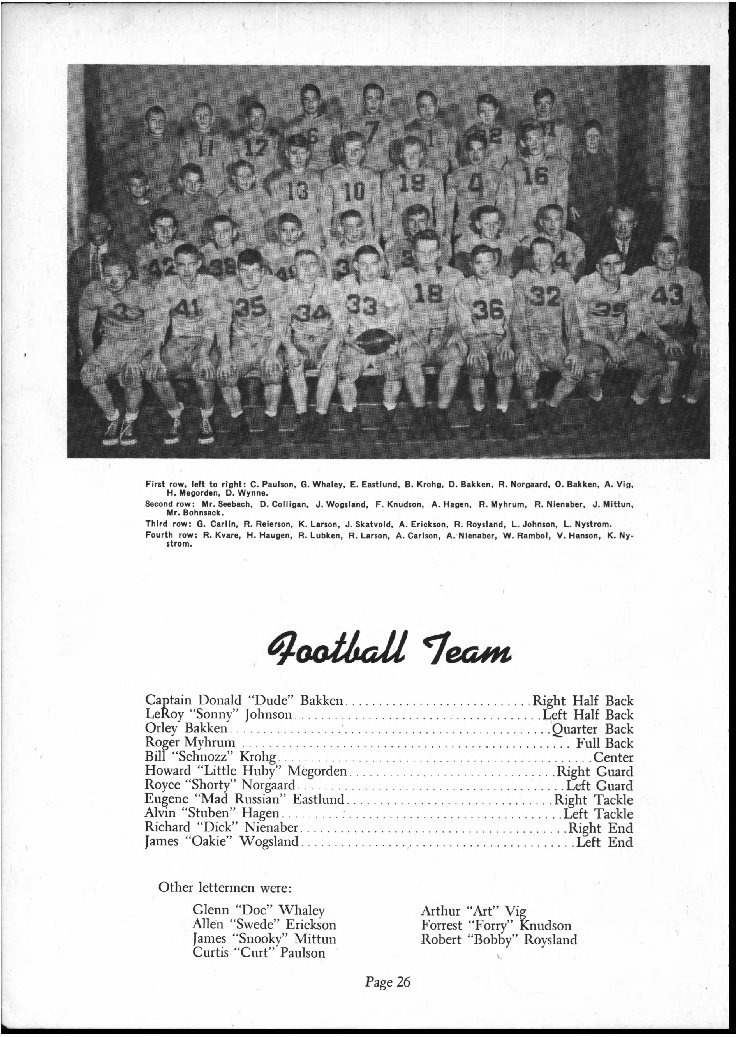 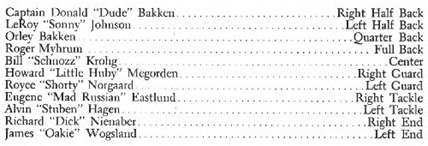 Hand
Form Creation & Labeling
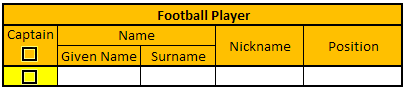 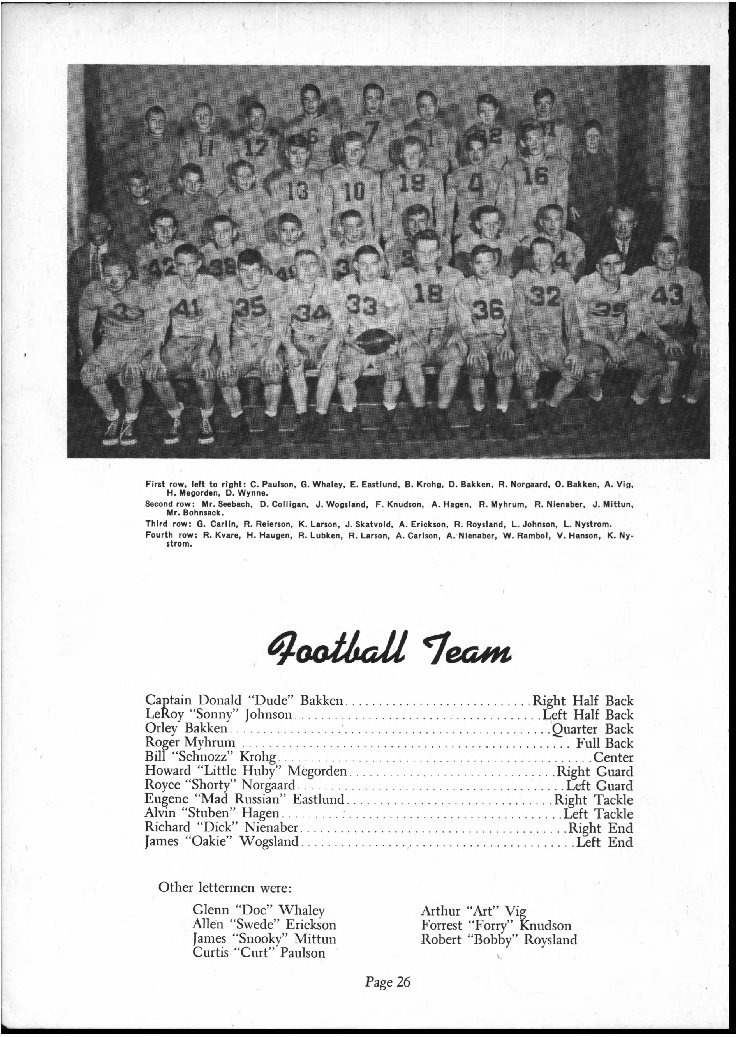 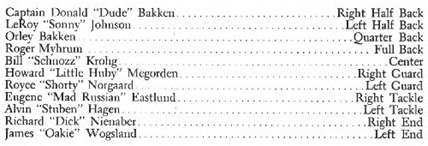 Hand
Form Creation & Labeling
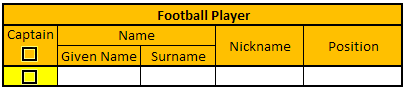 √
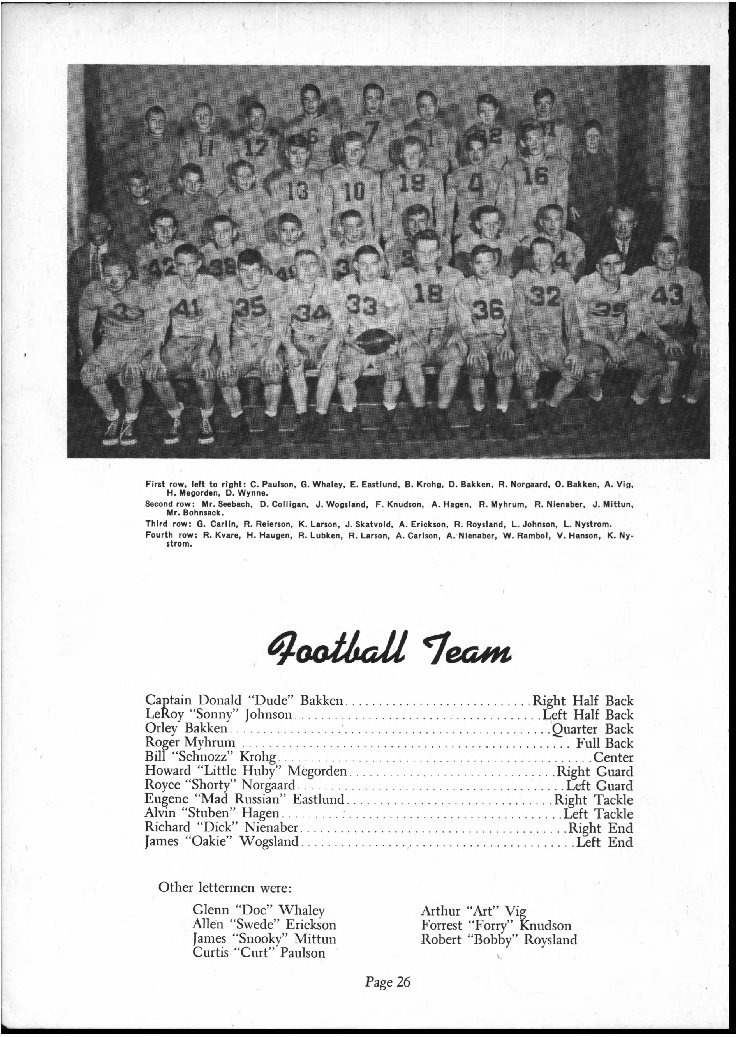 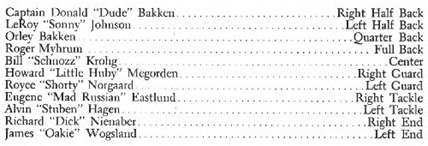 Hand
Form Creation & Labeling
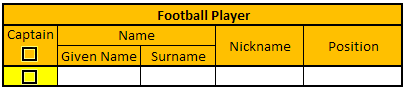 √
Donald
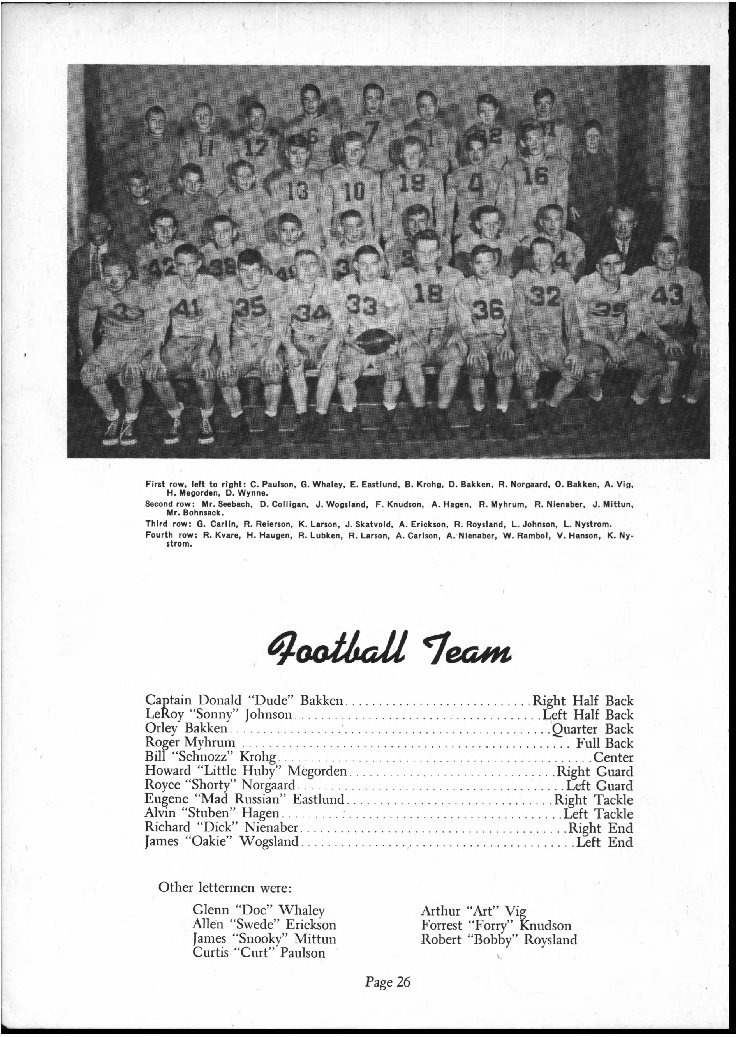 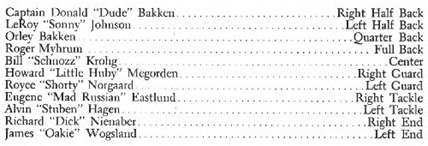 Hand
Form Creation & Labeling
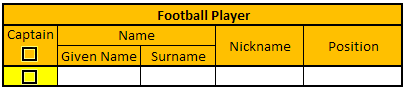 √
Donald
Bakken
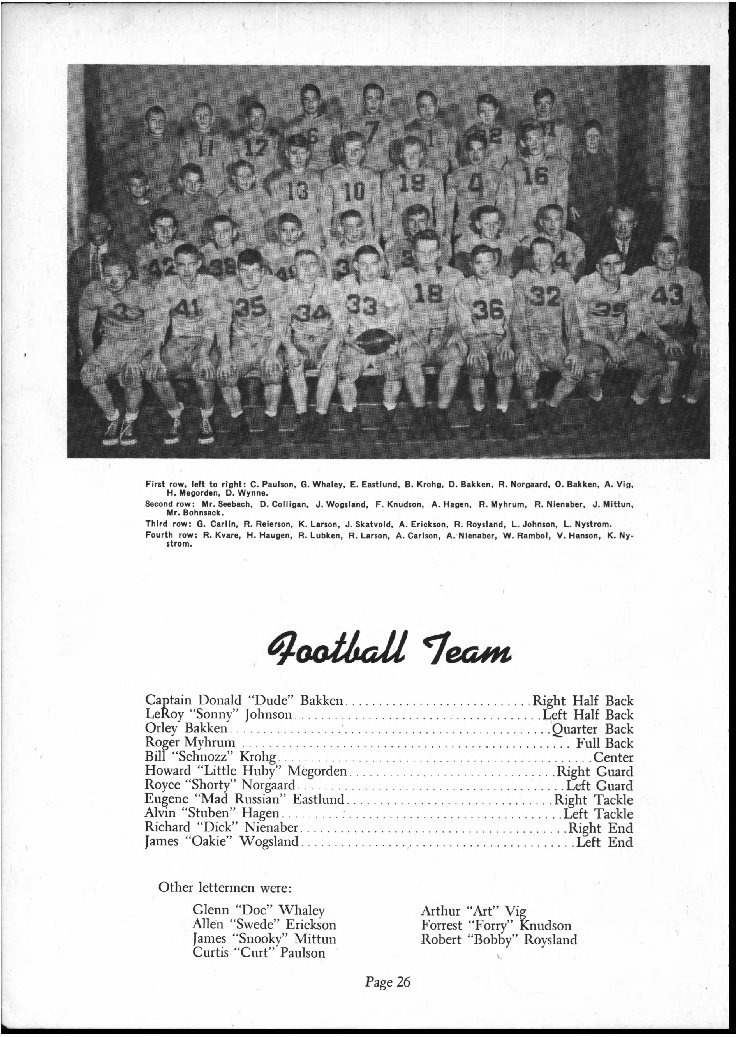 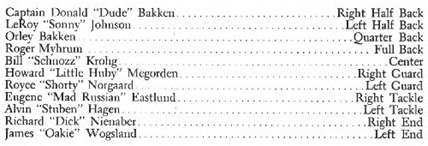 Hand
Form Creation & Labeling
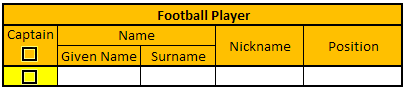 √
Donald
Bakken
Dude
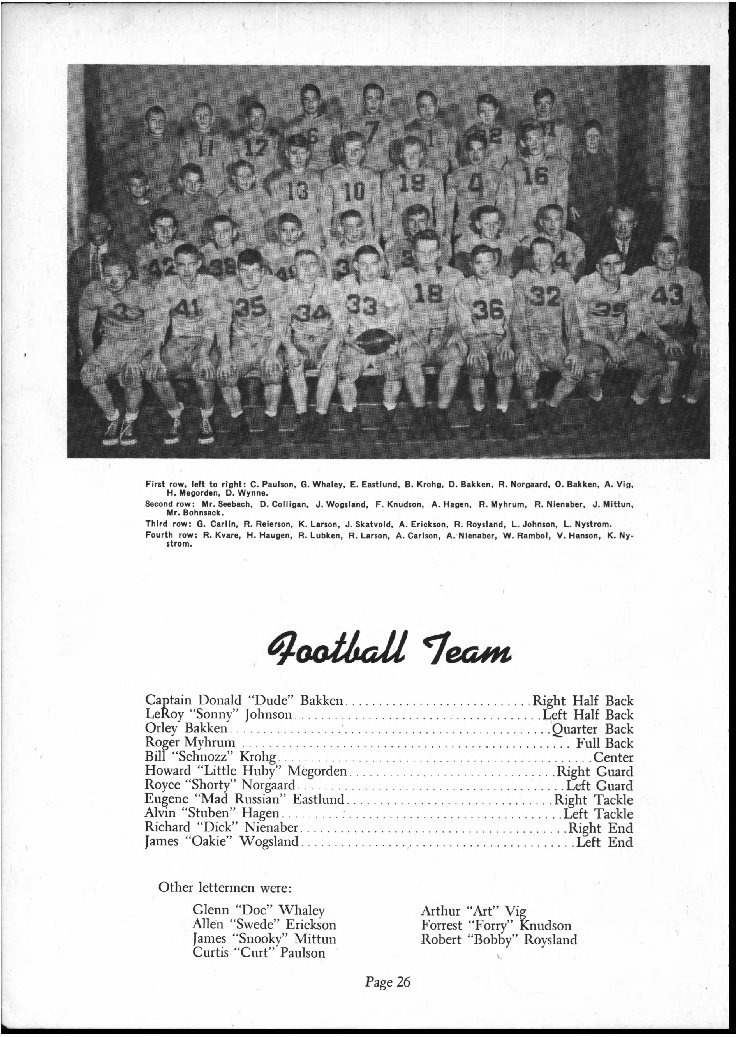 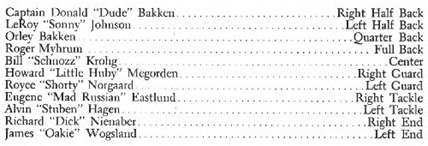 Hand
Form Creation & Labeling
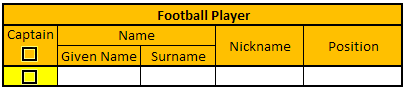 √
Donald
Bakken
Dude
Right Half Back
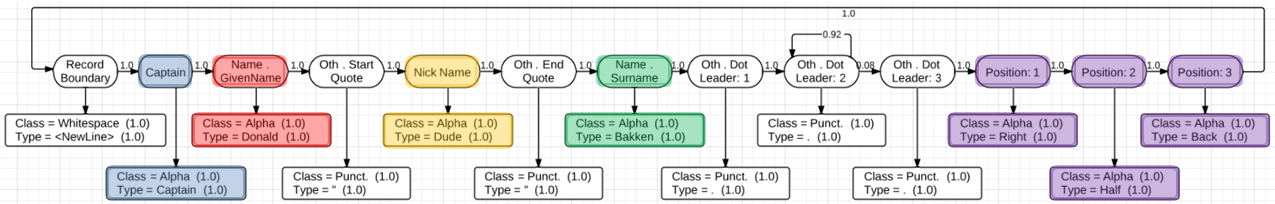 1. Captain,  2. Given Name,  3. Nickname,  4. Surname,  5. Position
(Captain) (\w{6,6}) "(\w{4,4})" (\w{6,6}) \.{14,14} ((\w{4,5}){3,3})\n
Generate Wrapper for First Record
Captain Donald "Dude" Bakken ............... Right Half Back newline LeRoy "Sonny' Johnson ..................,.... Lcft Half Back newline Orley Bakken ...........,...........,.......... Quarter Back newline Roger Myhrum ................................... Full Back newline Bill "Schnozz" Krohg .............................. Center newline Howard "Little Huby" Megorden ................ Right Guard newline Royce "Shorty" Norgaard ....................... Left Guard newline Eugene "Mad Russian" Easthind ............... Right Tackle newline Alvin "Stuben" Hagen ......................... Left Tackle newline Richard "Dick" Nienabcr ........................ Right End newline James "Oakie" Wogsland .......................... Lcft End newline newline Other lettermen were- newline Glenn "Doc" Whaley newline Allen "Swede" Enckson newline James "Snooky" Mittun newline Curtis "Curt" Paulson newline Arthur "Art" Vig newline Forrest "Forry" Knudson newline Robert "Bobby" Roysland newline Page 26 newline
2. Captain, 3. Given Name,  5. Nickname,  6. Surname,  7. Position
((Captain) )?(\w{5,6})( "(\w{4,5}) ['"] )? (\w{6,7}) [\.,]{14,34}  ((\w{4,7} ){2,3})\n
Update Wrapper &
Annotate Records
Captain Donald "Dude" Bakken ............... Right Half Back  newline 
LeRoy "Sonny' Johnson ..................,.... Lcft Half Back   newline 
Orley Bakken ...........,...........,.......... Quarter Back   newline 
Roger Myhrum ................................... Full Back newline Bill "Schnozz" Krohg .............................. Center newline Howard "Little Huby" Megorden ................ Right Guard newline Royce "Shorty" Norgaard ....................... Left Guard newline Eugene "Mad Russian" Easthind ............... Right Tackle newline Alvin "Stuben" Hagen ......................... Left Tackle newline Richard "Dick" Nienabcr ........................ Right End newline James "Oakie" Wogsland .......................... Lcft End newline newline Other lettermen were- newline Glenn "Doc" Whaley newline Allen "Swede" Enckson newline James "Snooky" Mittun newline Curtis "Curt" Paulson newline Arthur "Art" Vig newline Forrest "Forry" Knudson newline Robert "Bobby" Roysland newline Page 26 newline
2. Captain,  3. Given Name,  5. Nickname,  7. Surname,  8. Position
((Captain) )?(\w{4,7})( “((\w{4,7}){1,2})['"] )? (\w{5,8} ) [\.,]{14,34} ((\w{4,7} ){1,3})\n
Final Wrapper
and Annotation
Captain Donald "Dude" Bakken ............... Right Half Back  newline 
LeRoy "Sonny' Johnson ..................,.... Lcft Half Back   newline 
Orley Bakken ...........,...........,.......... Quarter Back   newline 
Roger Myhrum ................................... Full Back   newline 
Bill "Schnozz" Krohg .............................. Center   newline 
Howard "Little Huby" Megorden ................ Right Guard   newline 
Royce "Shorty" Norgaard ....................... Left Guard   newline 
Eugene "Mad Russian" Easthind ............... Right Tackle   newline 
Alvin "Stuben" Hagen ......................... Left Tackle   newline 
Richard "Dick" Nienabcr ........................ Right End   newline 
James "Oakie" Wogsland .......................... Lcft End   newline
Part II: Weakly-supervised
Apply Extraction Ontologies
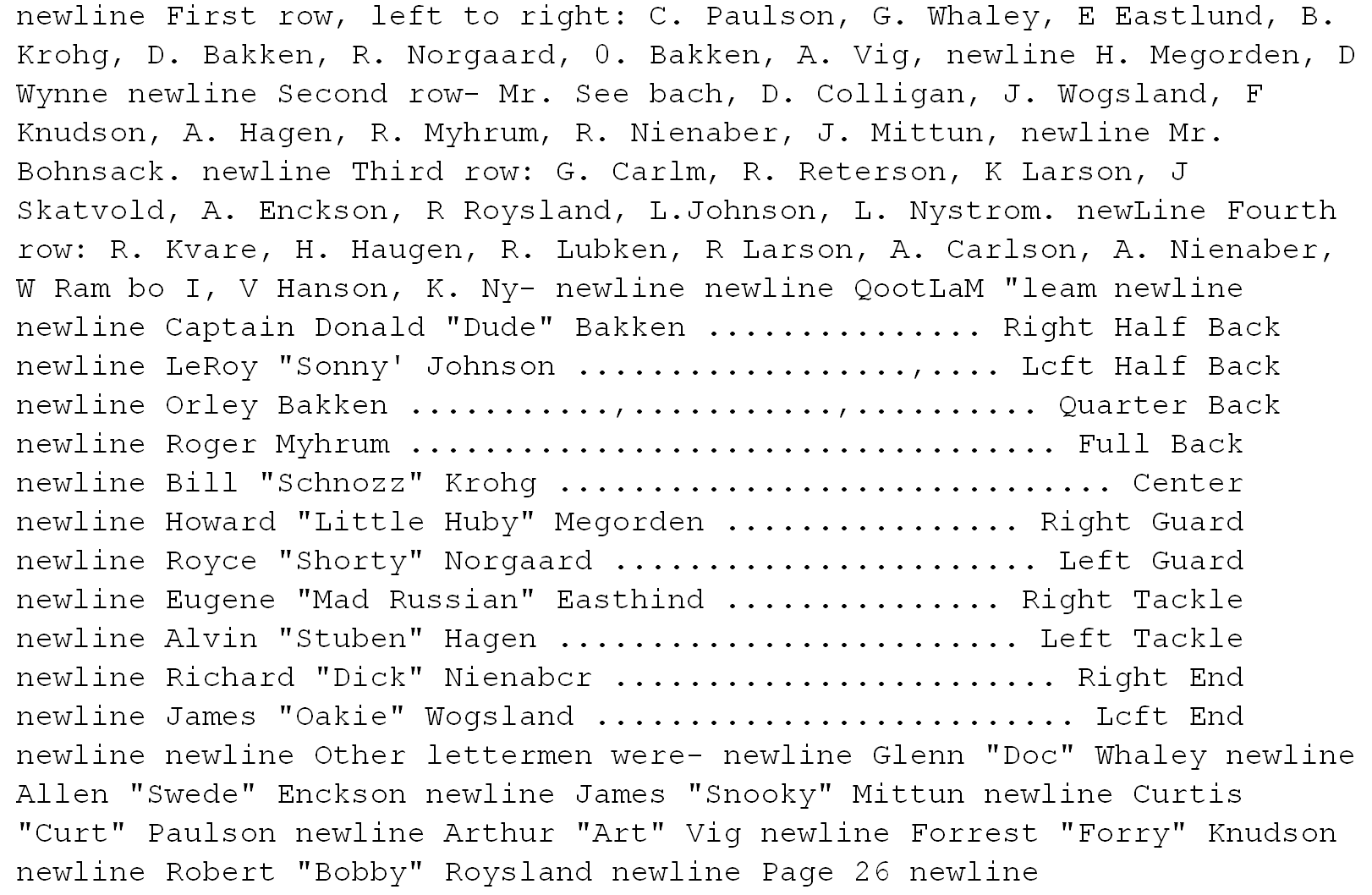 Find List and Generate Wrapper
Base list finding on whether a wrapper can be generated.
Base wrapper generation on best-labeled record.
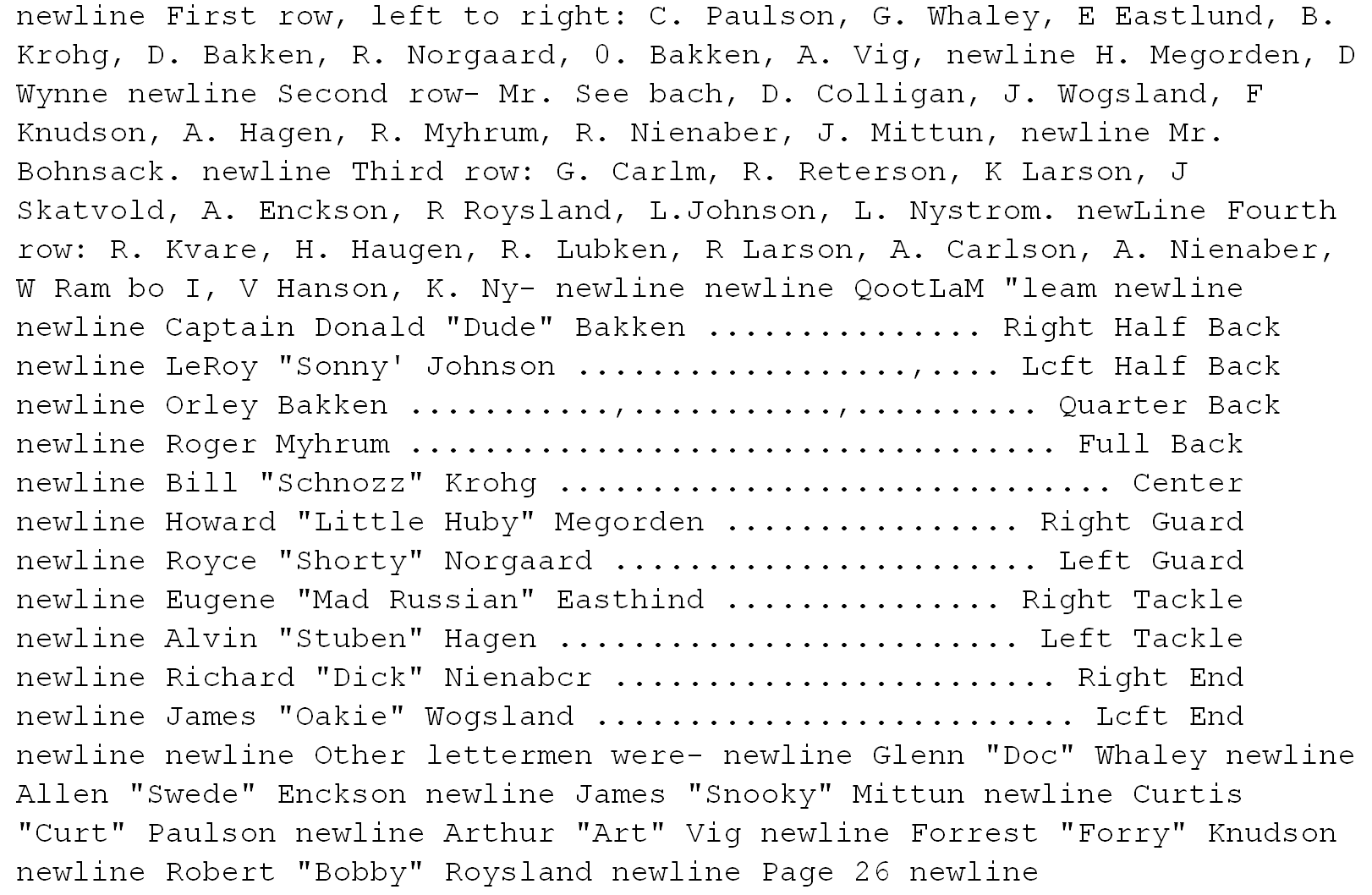 [Speaker Notes: Can base list finding on whether a wrapper can be generated.
Can base wrapper generation on best-labeled record.]
Extract Synergistically from Text
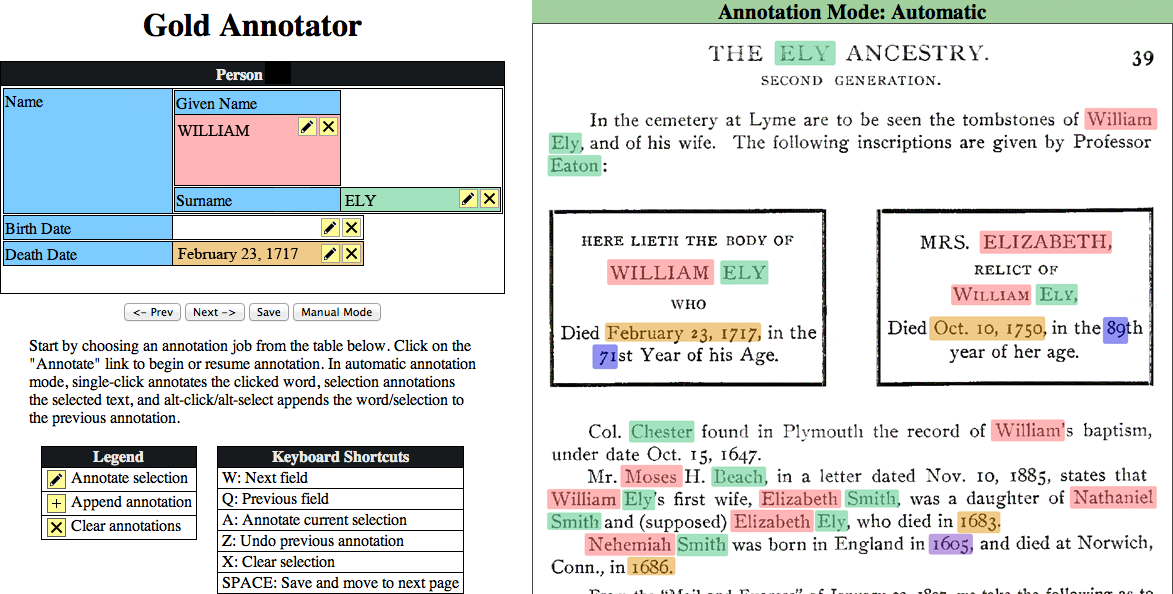 [Speaker Notes: Can learn plain-text patterns “on the go” by seeing which patterns repeat.  (In essence, create tailored Hurst patterns for a particular document collection or domain.)]
Extract Synergistically from Text
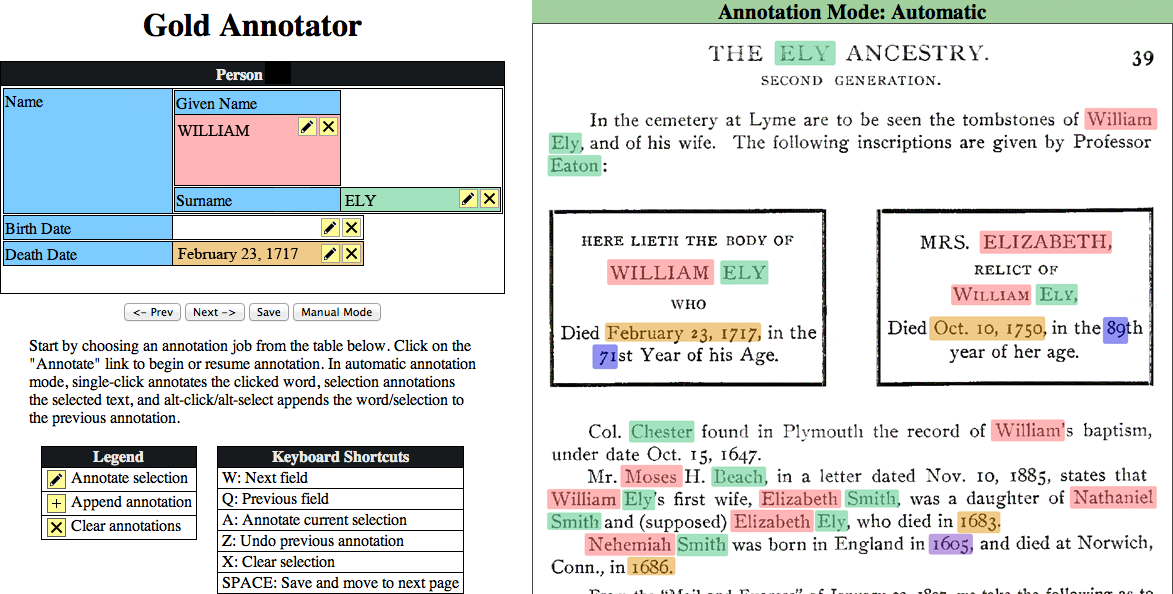 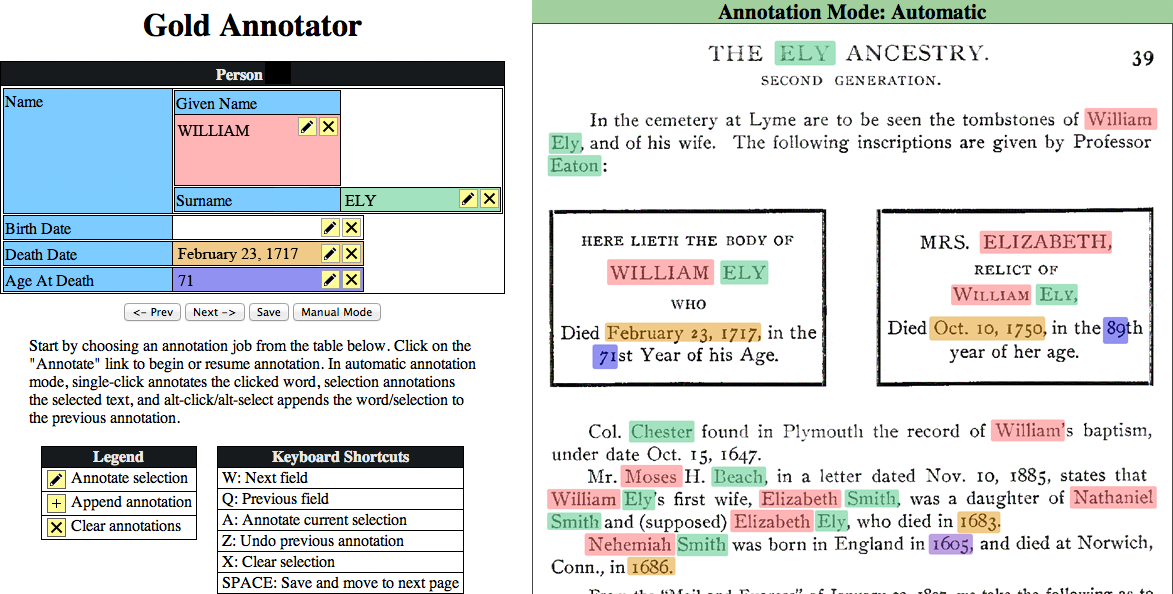 [Speaker Notes: Can learn plain-text patterns “on the go” by seeing which patterns repeat.  (In essence, create tailored Hurst patterns for a particular document collection or domain.)]
TISP & TISP++
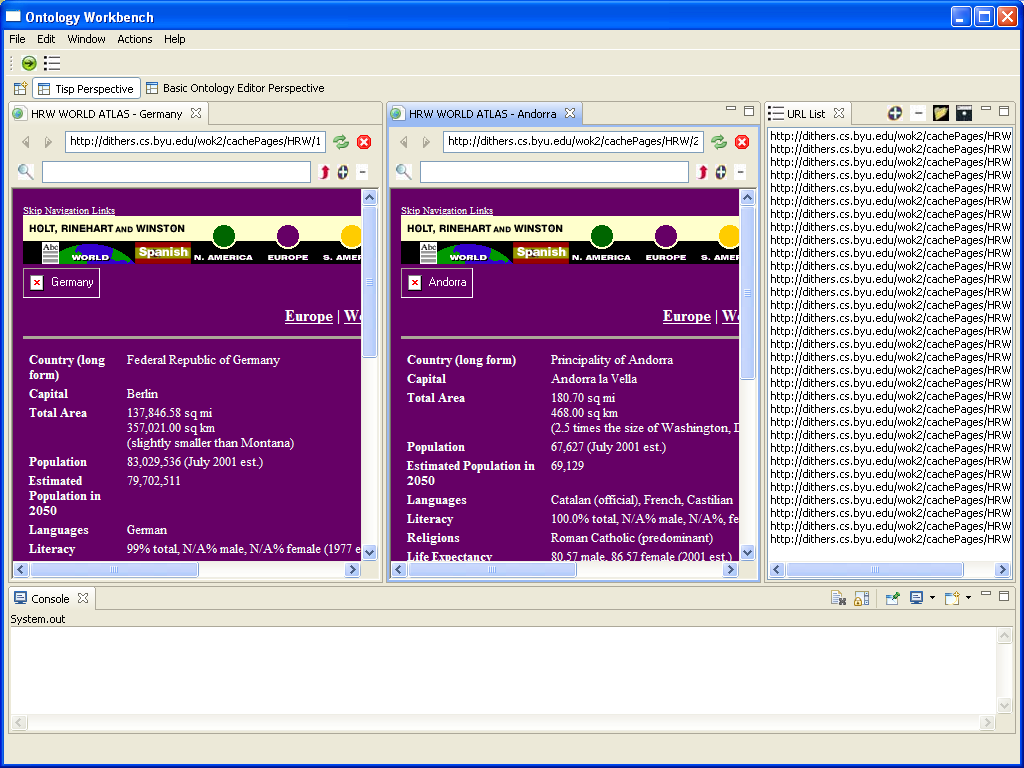 TISP interprets sibling tables.  TISP++ annotates interpreted tables for generated ontologies .  TISP & TISP++ superimpose a queriable knowledge structure over web pages.
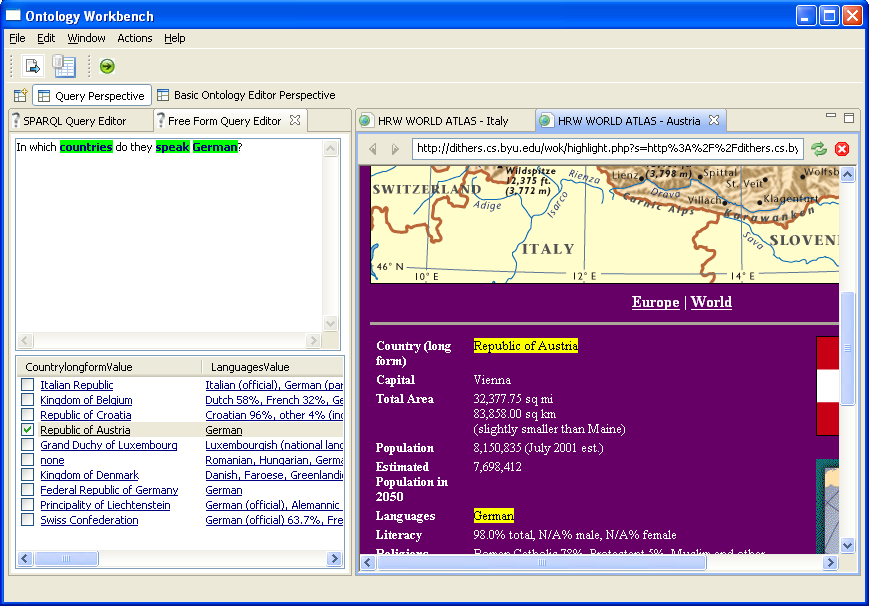 OWL
Sibling tables—automatically converted to OWL and RDF
Reason
RDF
Query
[Speaker Notes: Also worked on tables w/o sibling tables, turning their facts into RDF:
Some tables can be interpreted automatically
Others with simple aid of a user clicking in upper-left and lower-right of the grid data area]
Making Relational DatabasesSematic-Web Queriable
“Birthdate of Mary Ely,
grandmother of Maria
Jennings Lathrop”
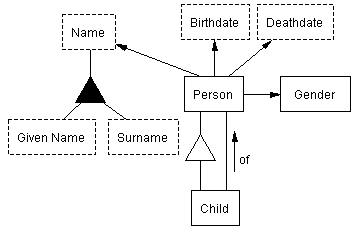 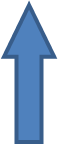 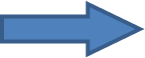 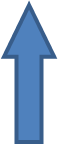 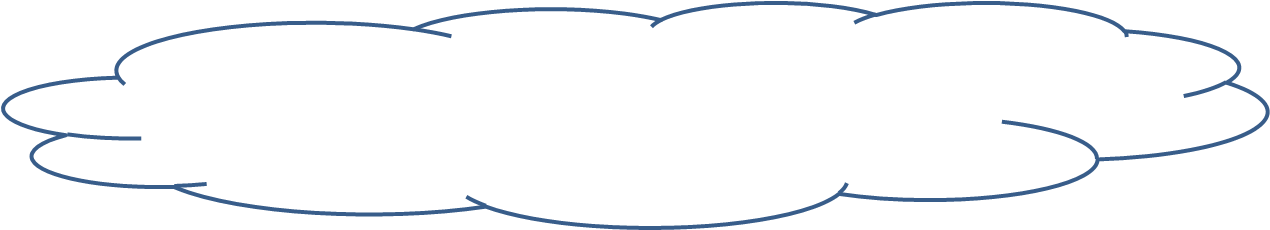 WordNet
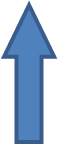 RDB
2 Nov 1843
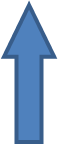 SQL
[Speaker Notes: “Easy” when can “easily” interpret: get meta-model and instances.  (Although still not easy to handle free-form queries – must somehow augment, perhaps with WordNet.)

Preprocess a collection of relational databases
Reverse-engineer schemas to conceptual models
Add recognizers
Process queries
Generate SQL queries for HyKSS-generated SPARQL queries over virtual RDF triple stores
Execute SQL queries and return results for HyKSS ranking and display]
2. Automated Conceptual Organization
Resolve object identity

Integrate
Conceptualizations
Data

Allow for discrepancies
Alternate views
Arbitration
Ground truth authentication
[Speaker Notes: Build tools to clean and organize facts, including information
integration and object-identity resolution.]
Clean & Organize Facts
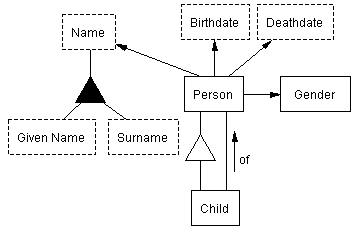 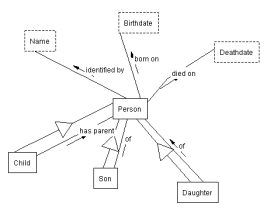 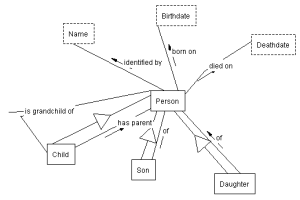 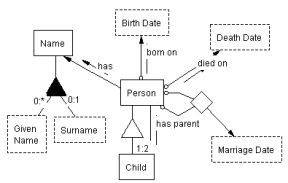 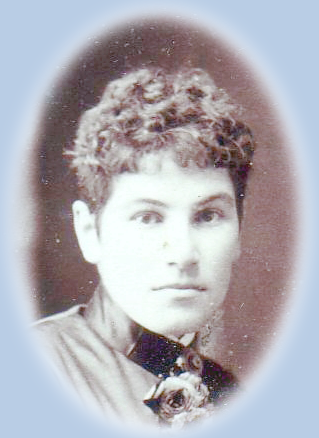 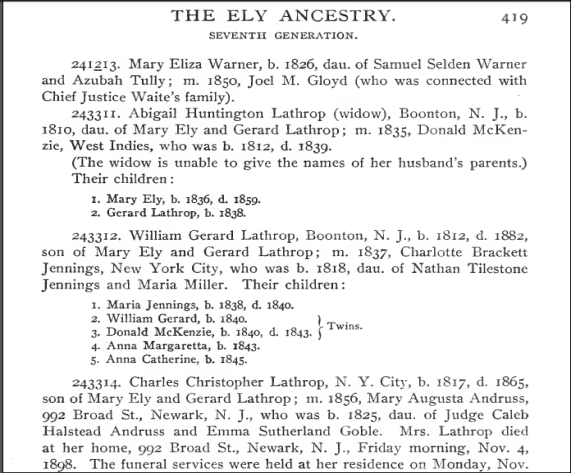 …
…
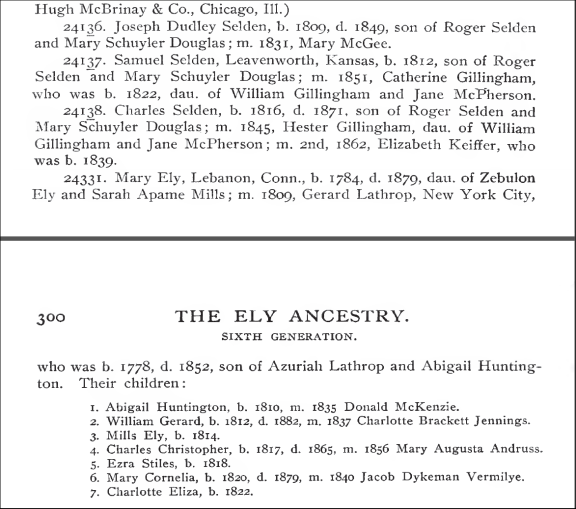 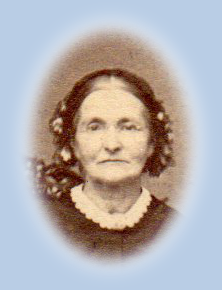 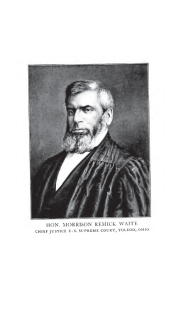 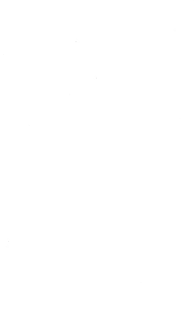 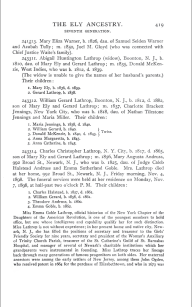 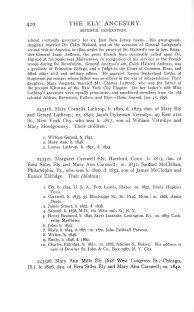 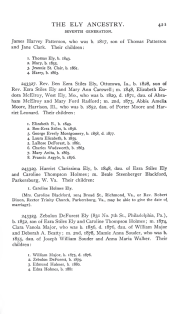 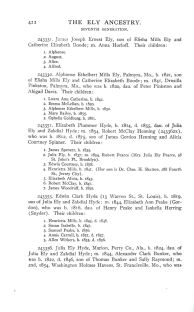 …
…
Resolve Identity
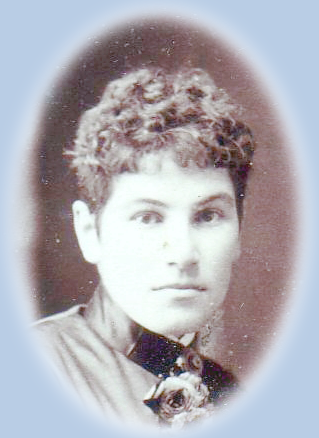 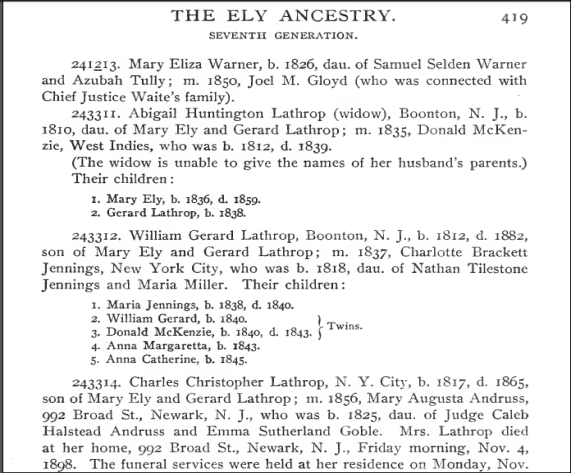 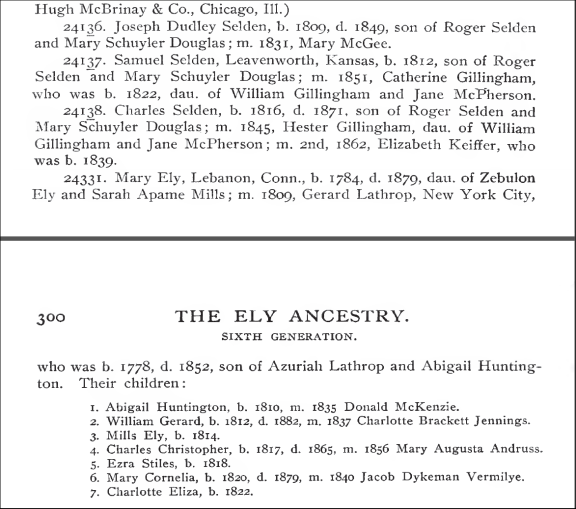 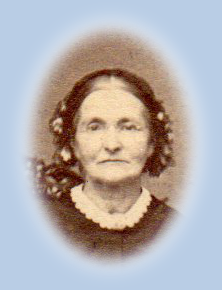 Information Integration
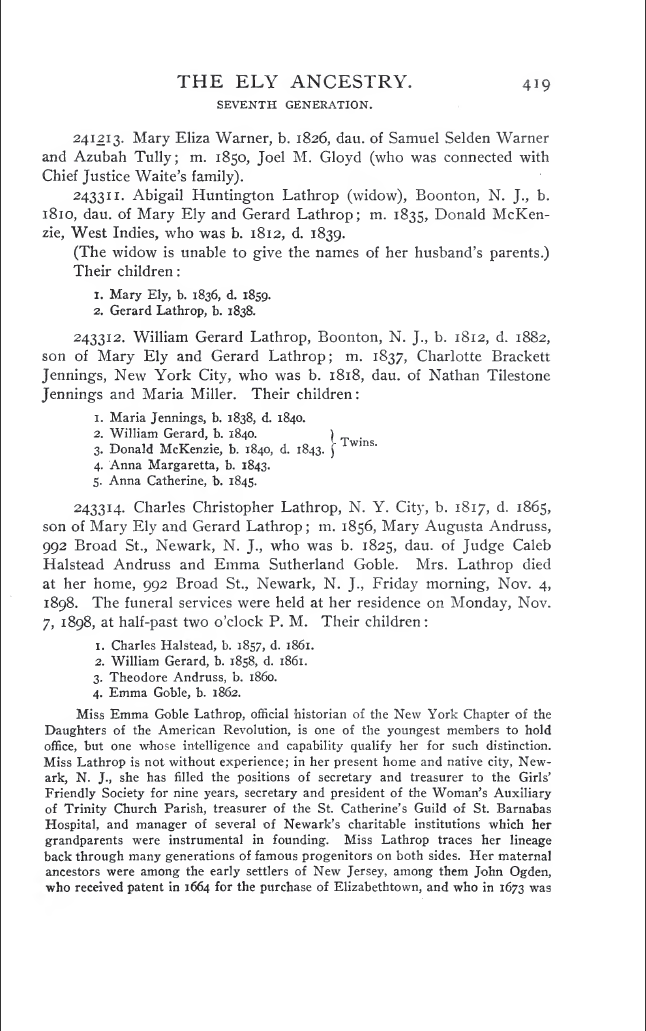 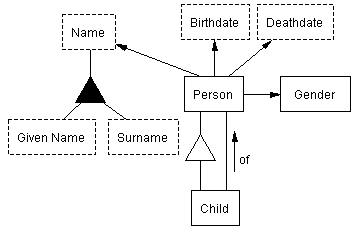 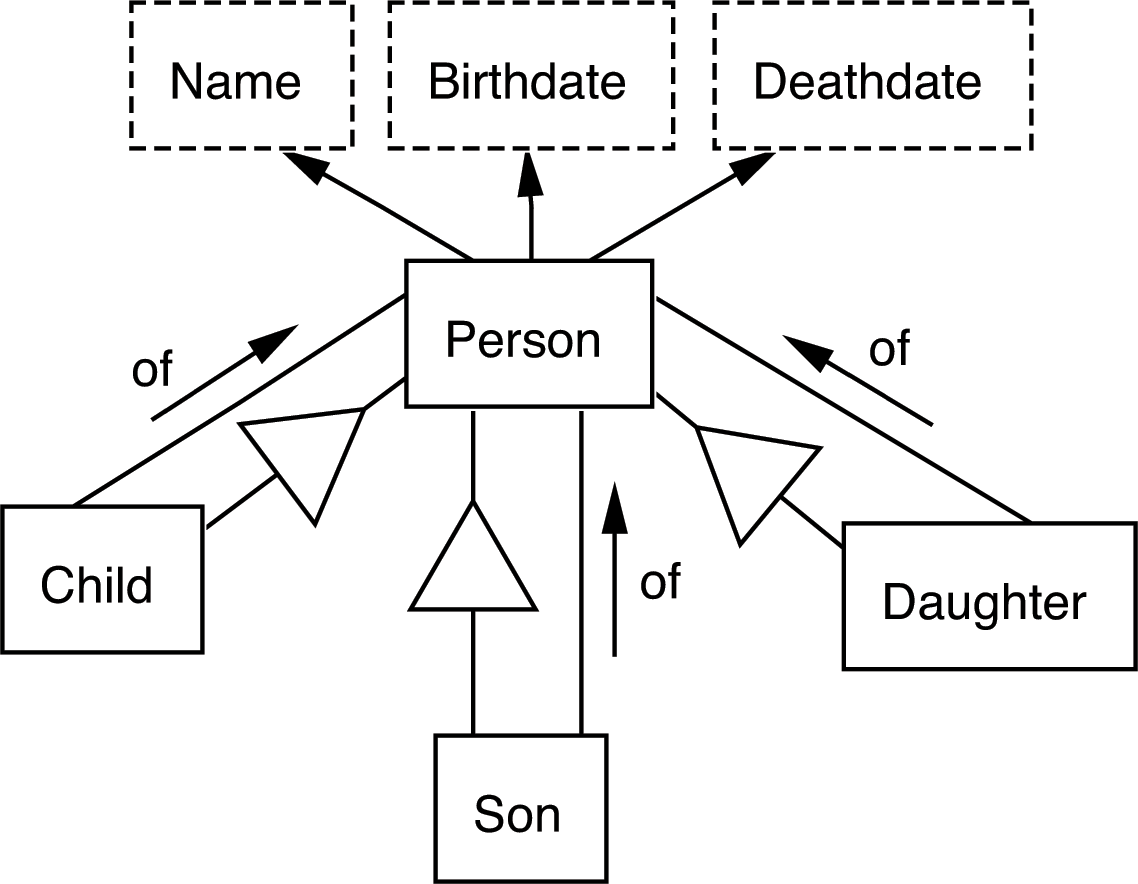 Schema mapping
Logic
Lexical parsing
Lexical inference
[Speaker Notes: Accurate conceptualizations tend to help in the integration process.

Logic based on localized custom appears to be necessary here – sometimes difficult to capture computationally.]
Integrating, Storing, and Querying Uncertain Data
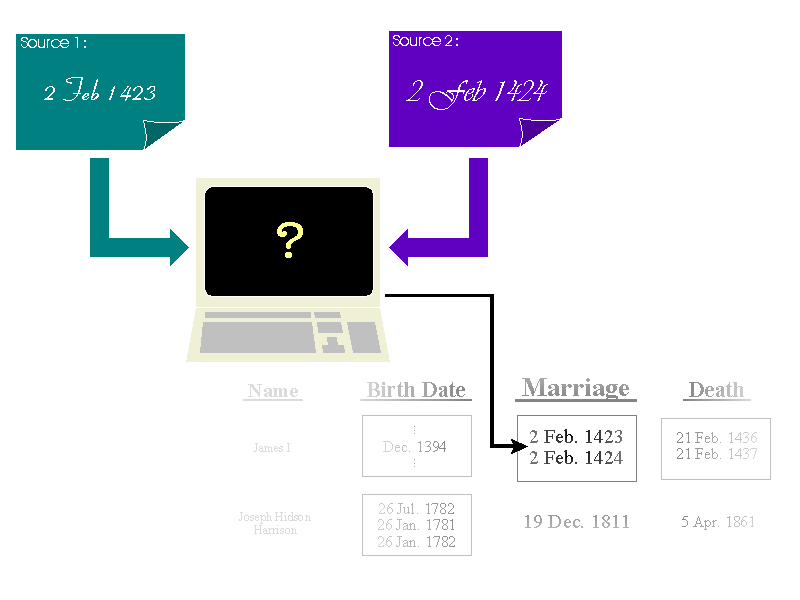 Integrating, Storing, and Querying Uncertain Data
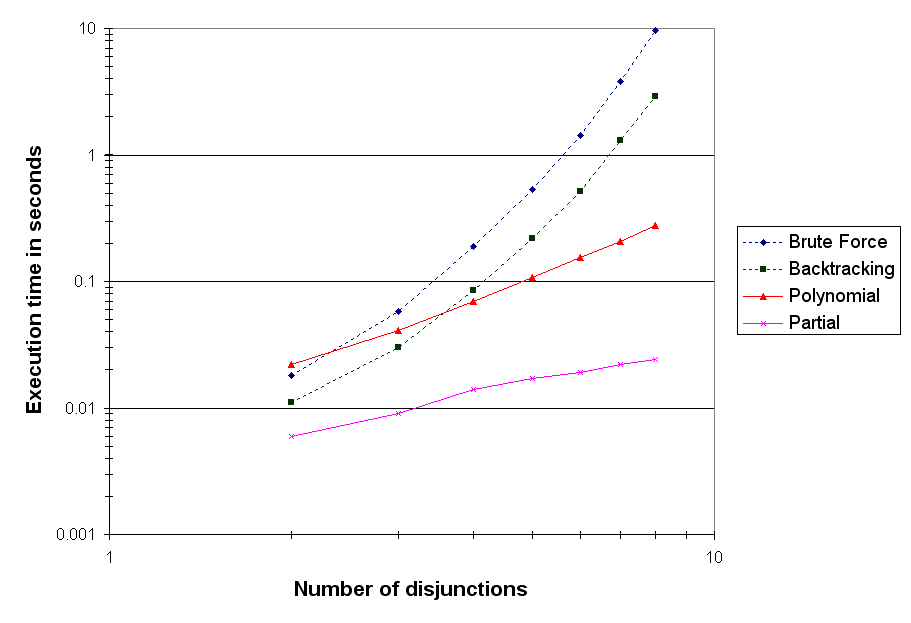 3. Accurate and EfficientQuery Processing
Issues
Context discovery
Query generation
Query execution (and result ranking)
Authentication processing and display
Advanced search

Resolutions
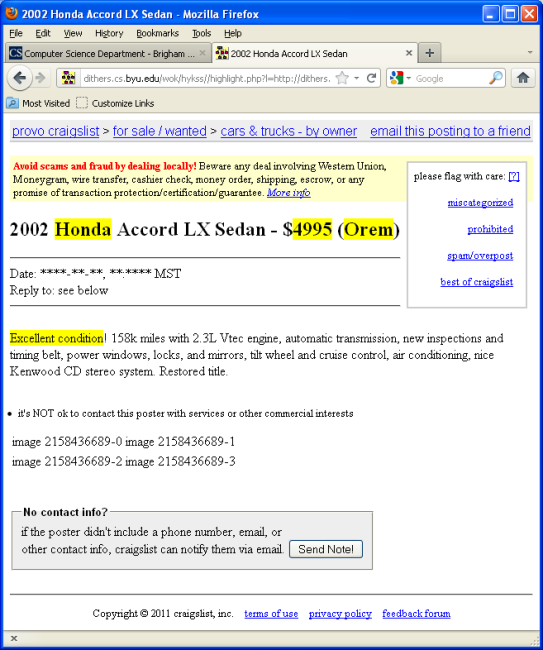 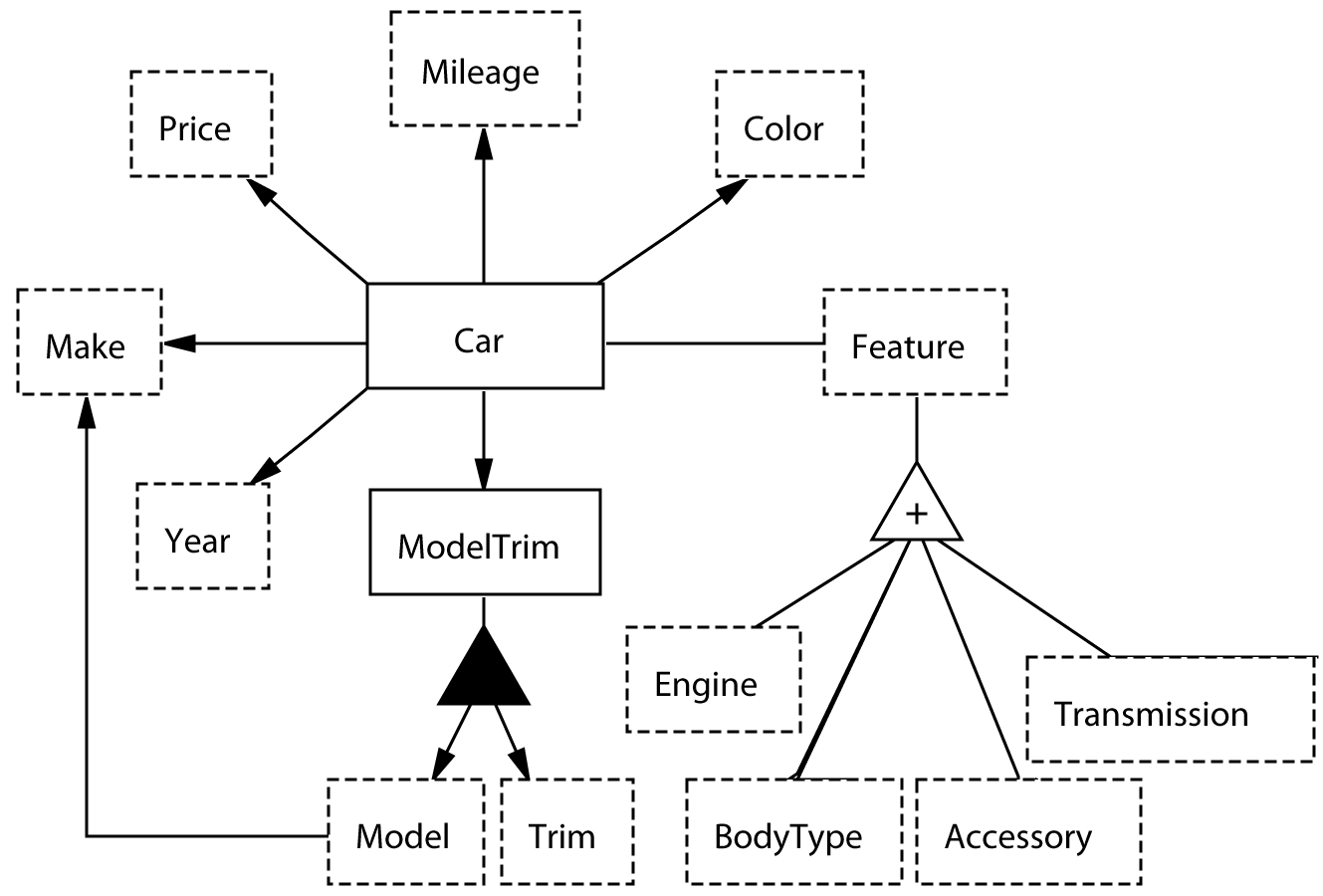 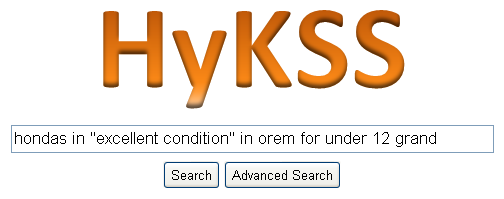 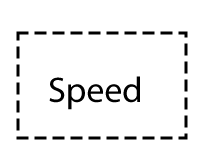 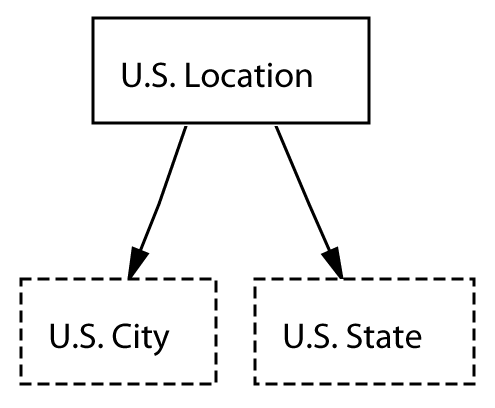 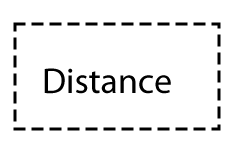 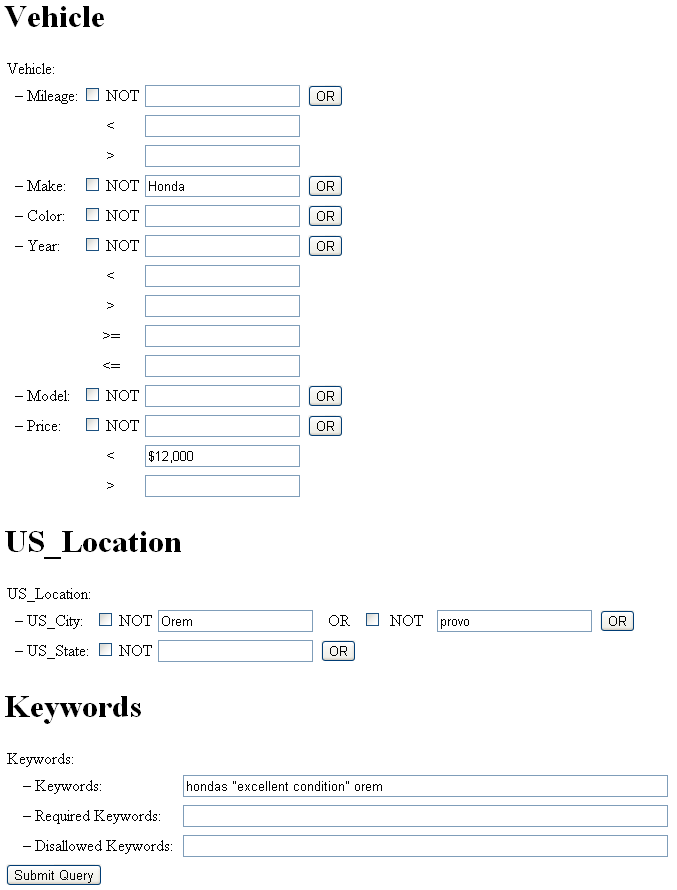 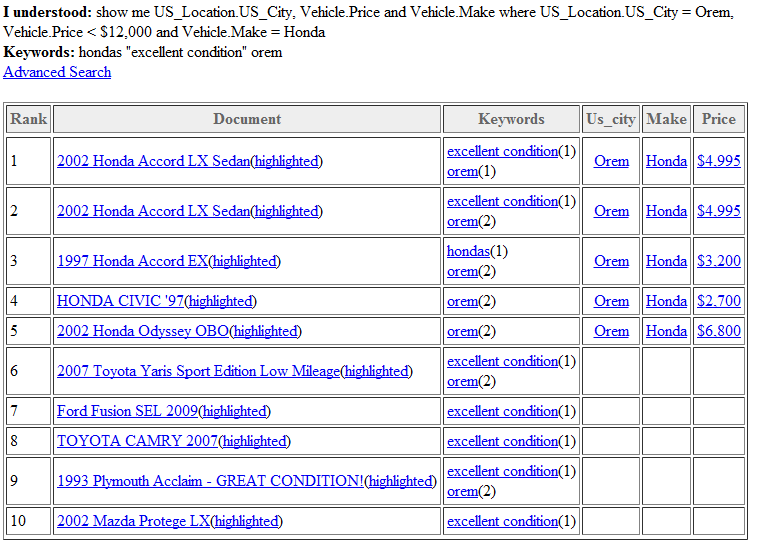 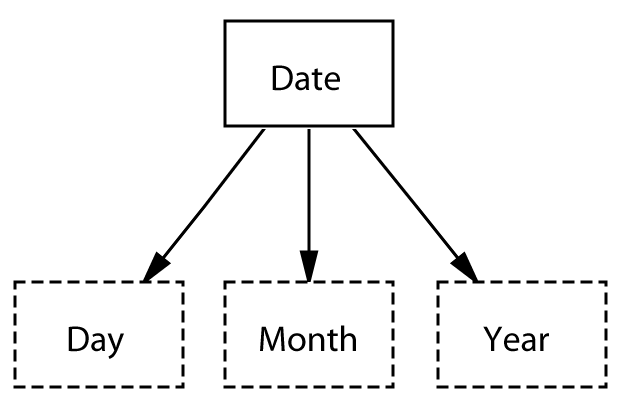 59
[Speaker Notes: I can say that this is the project in which we worked on accurate query processing and advanced query processing
(although I should also say that it’s a work in progress).
I can also say that it’s this project that has begun to point to us some issues and possible solutions for query processing performance.]
Recognition Accuracy
Depends on extraction ontology recognizers
Instance recognition
Keyword recognition
Operator & parameter recognition
Disambiguation options
No cycles in context ontologies
Cycle disambiguation
Keywords select paths
Multiple hits
Execute and return all
[Speaker Notes: Execute all
Eliminate one if no results
Give both answers, say if A then Aanswer and if B then Banswer
Ask the user to disambiguate]
Advanced Search
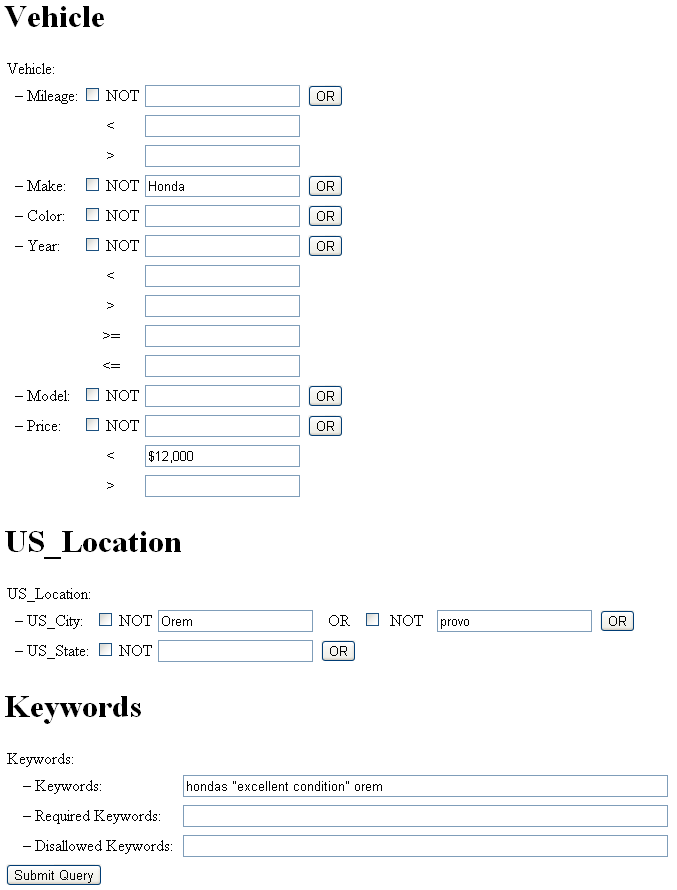 Negations and disjunctions
Recursion
Unfold for bounded depth
Closure for unbounded depth
Enormous Data Sets
Number of Facts
Est. 40-100B people
10 facts per person, as much as 1T
However,  only ?? people for which we can locate records
Number of Implied Facts
Potentially unbounded
But realistically, 20? pre-computed with hundreds more computable
Uncertainty
Ideas for Resolutions
Context discovery: Semantic indexes over recognizers
Query generation: Fast given
context ontology set &
semantic-index matches
Query execution:
Semantic indexes over extracted facts
Materialized views (partitioned data sets)
Current research on SPARQL query optimization
Authentication: real-time highlighting of cached pages
[Speaker Notes: Enhance and optimize hybrid keyword and semantic search.

Optimizations to mention (?)
Materialized views (might work well for historical facts)  A data warehouse organization might be possible, where new facts are included in the view automatically
Others have worked on and are currently working on SPARQL query optimization (e.g., see view paper I’m reading – lots of examples)
Our thoughts on semantic indexing (index entire sets denoted by regular expressions, to the extent possible)]
4. Internationalization
Extract facts in any language

Support multilingual queries

Allow for cultural differences
[Speaker Notes: Enable multilingual fact extraction and query processing.]
Arabic Nutrition Project
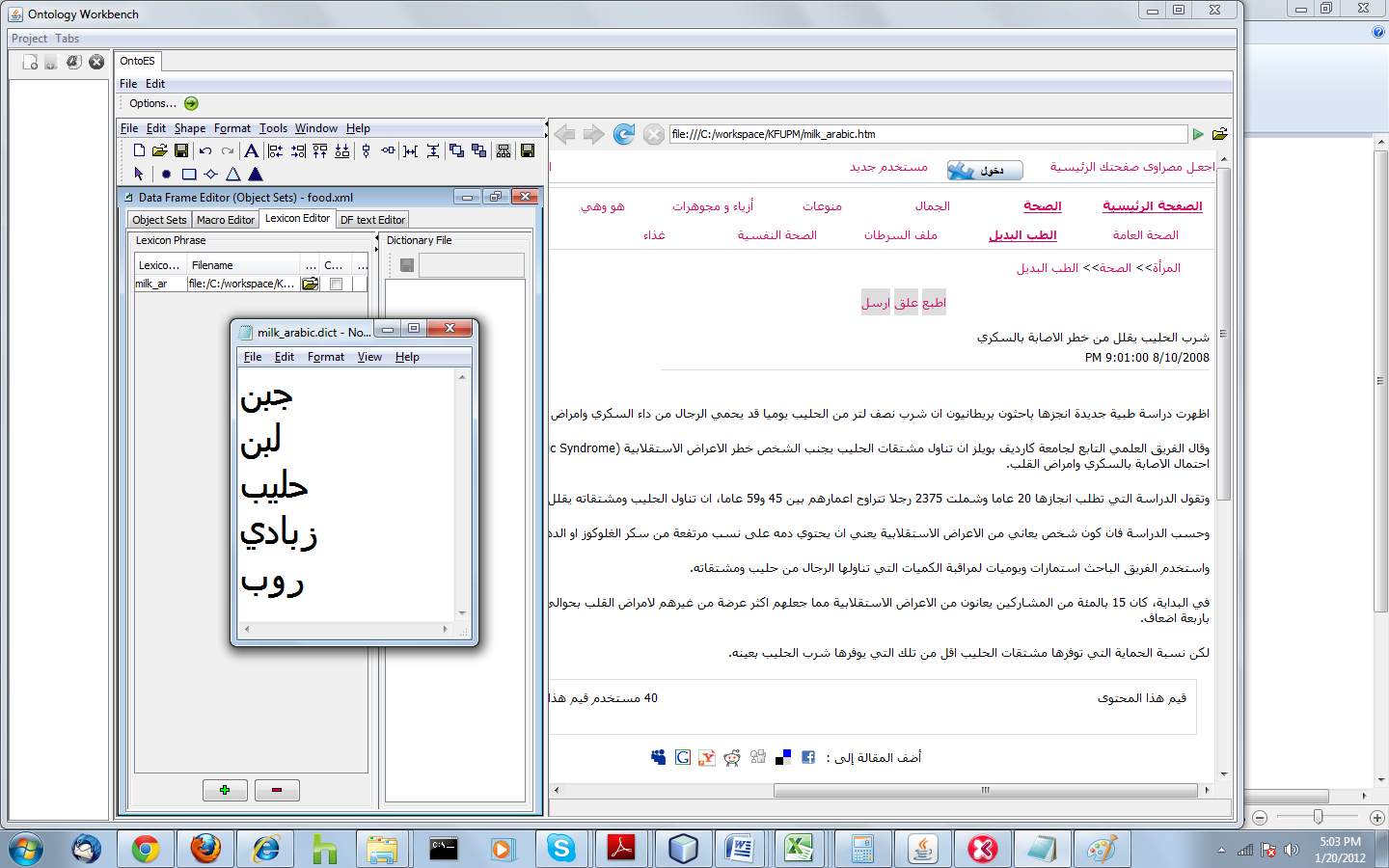 Arabic Nutrition Project
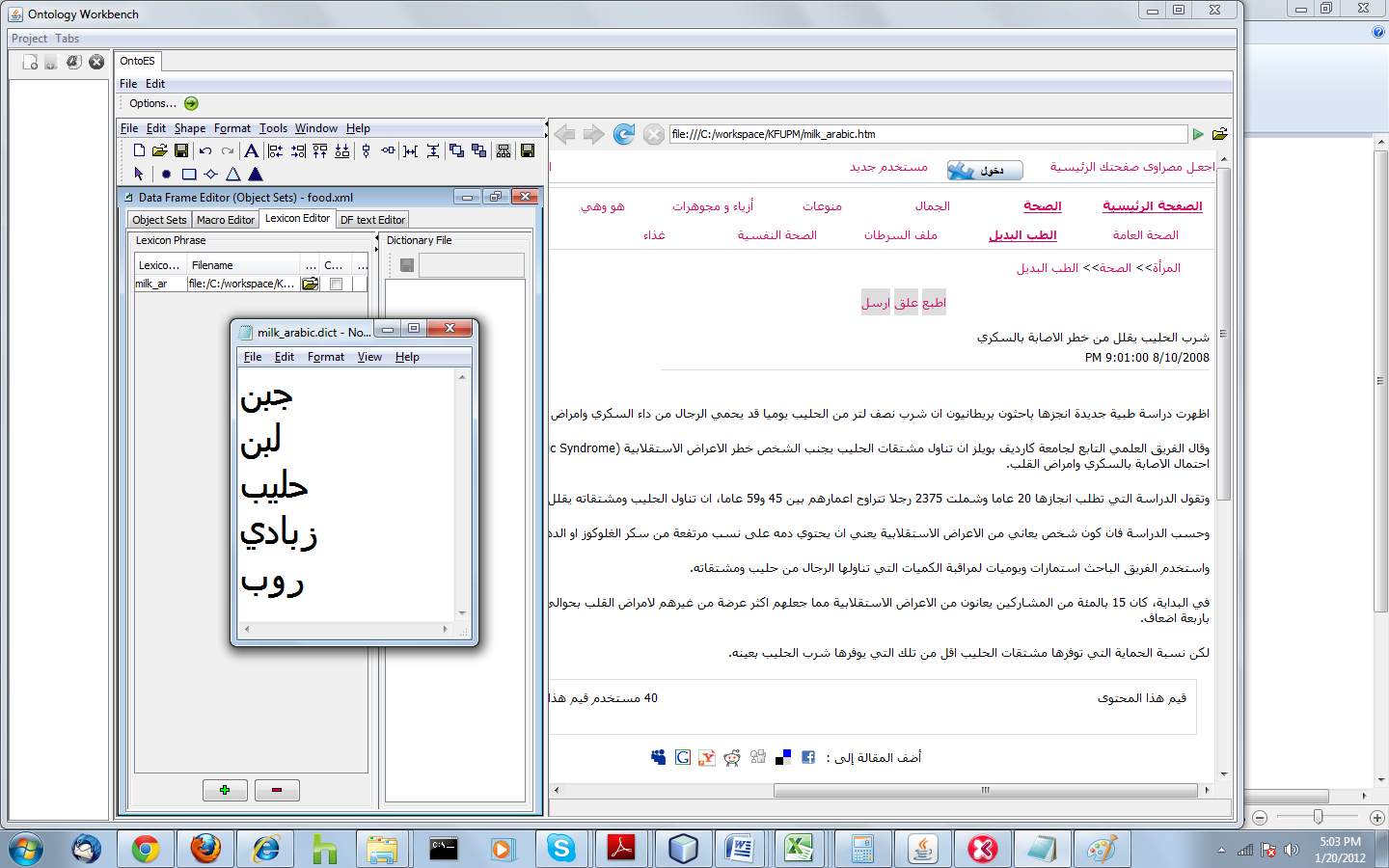 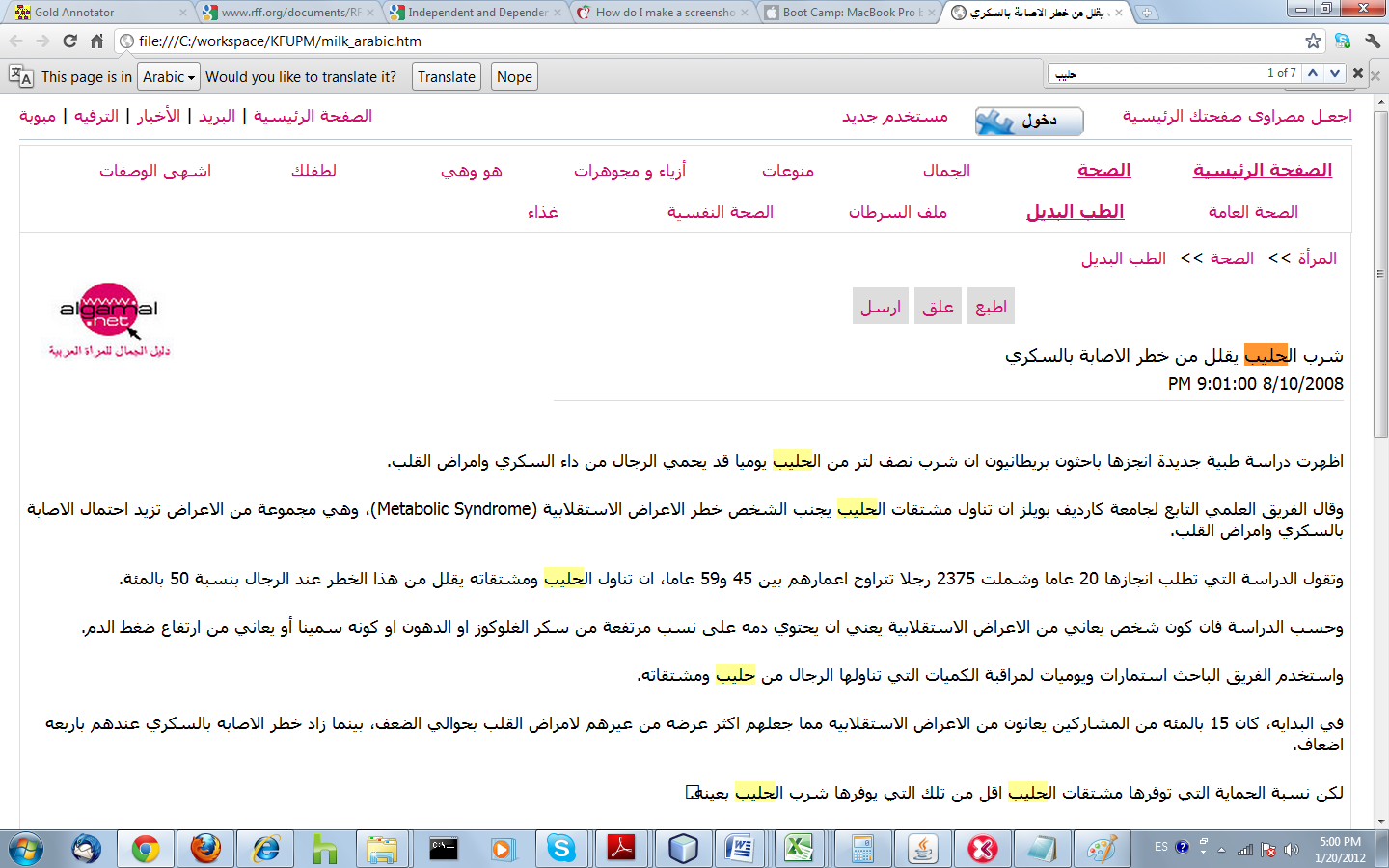 Multilingual Query Processing
“Find a BBQ restaurant near the Umeda station, with typical prices under $40”
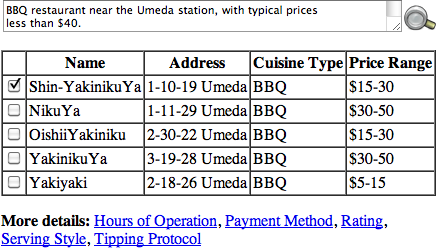 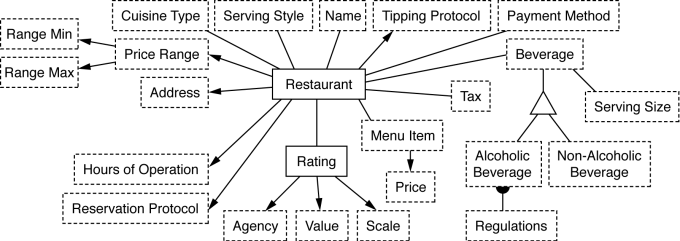 Language-Agnostic Ontology
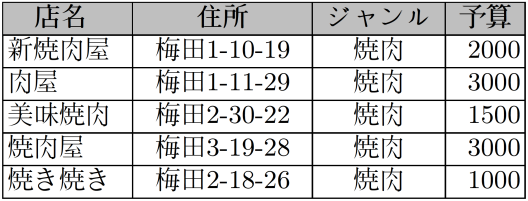 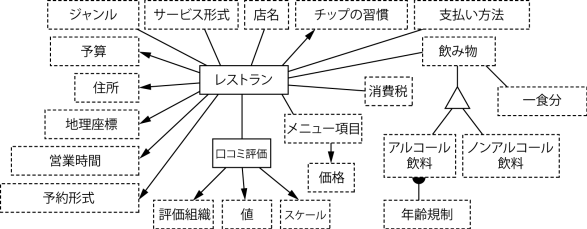 [Speaker Notes: The Umedia Station is in which City?  YT tells me it’s Osaka.]
Multilingual Query Processing
Wie alt war Mary Ely als ihr Son William geboren wurde?  (die Mary Ely die Maria Jennings Lathrops Oma ist)
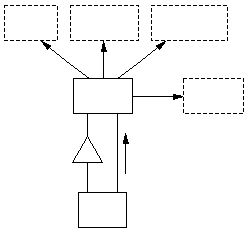 이름
생년월일
사망날짜
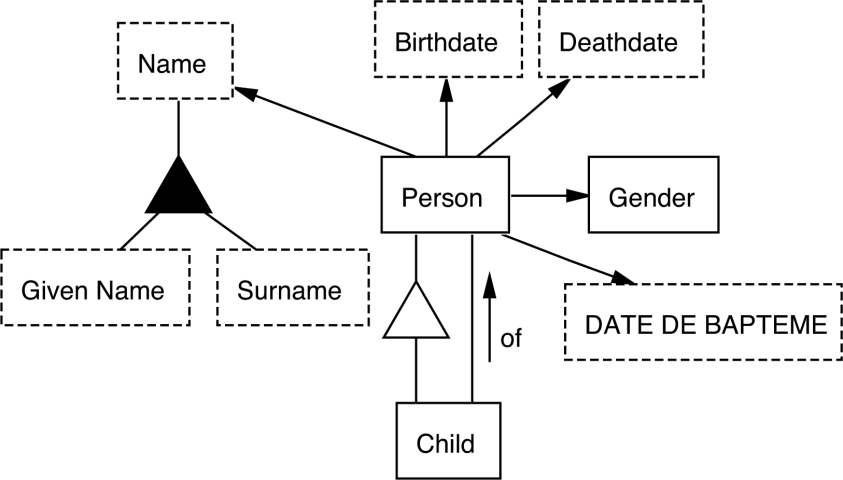 사람
성별
의
자식
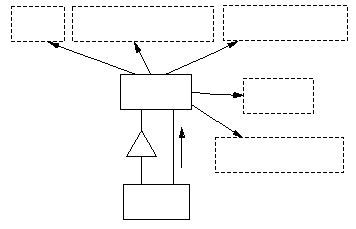 date de décès
nom
date de naissance
…
individu
sexe
de
date de baptême
enfant
[Speaker Notes: It doesn’t matter what language, many app domains are the same
Multilingual ontologies leverages this point – models the world in a
    language-independent manner
Language independent model (English, although could use symbols (e.g., man/woman symbols for Gender) and a mixture of languages.]
Obituaries: Some Examples and Interesting Issues
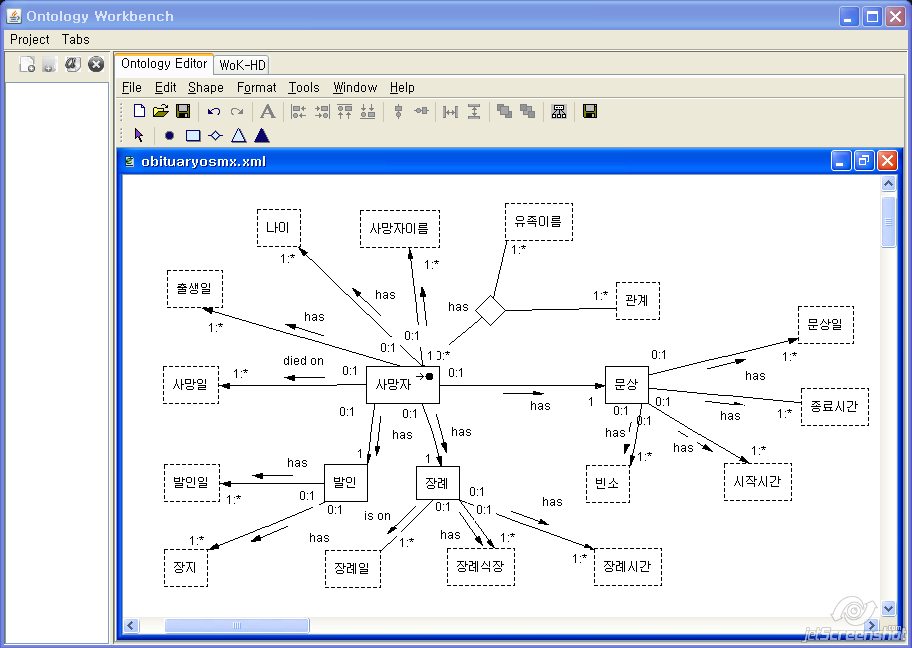 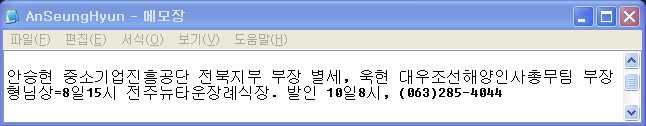 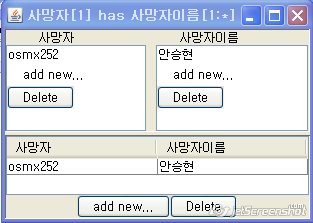 [Speaker Notes: Condolence calls in Korean
Obit ontology
+ update for condolence calls
+ extraction example
+ English query about condolence calls ?

Gender references in French (we can always get them and get them correct)]
Summary and Conclusion
WoK-HD
Web of Knowledge
Superimposed over historical documents
To build and deploy successfully:
Better, more cost-effective extraction
Integration, organization, & record linkage
Efficient implementation
Internationalization
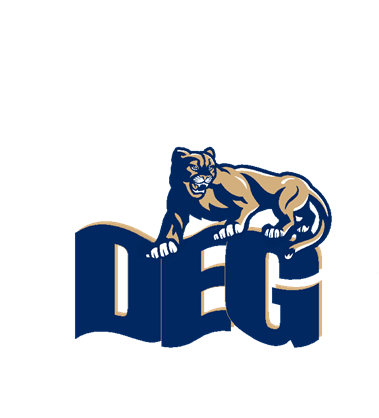 www.deg.byu.edu
[Speaker Notes: 1. What a web of knowledge superimposed over historical documents is.
2. How to automate the process of superimposing a web of knowledge
over historical documents:
(a) Construct extraction ontologies that can automatically extract
information from historical documents.
(b) Preprocess historical documents, building links from conceptual-
izations in the web of knowledge to facts in historical documents.
(c) Define inference rules, and preprocess extracted facts to obtain
implied facts.
(d) Using extraction ontologies, interpret user queries, return results,
and provide result justifications.
3. The status of a prototype implementation along with some experimen-
tal results.
4. What needs to be done to make the vision practical:
(a) Automate as much as possible the construction of fact extractors.
(b) Build tools to clean and organize facts, including information
integration and object-identity resolution.
(c)  Enhance and optimize hybrid keyword and semantic search.
(d) Enable multilingual fact extraction and query processing.]
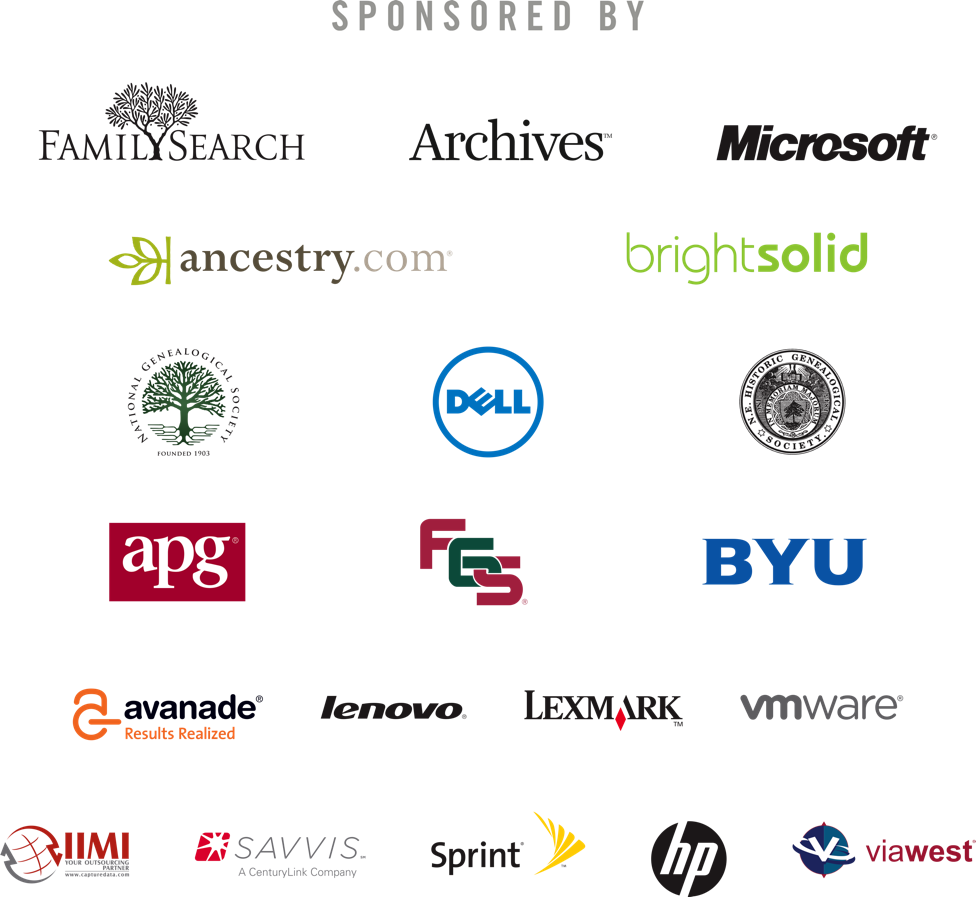 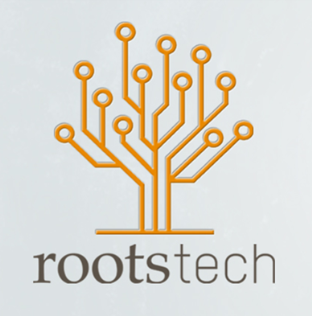